Welcome to TIMS Reports
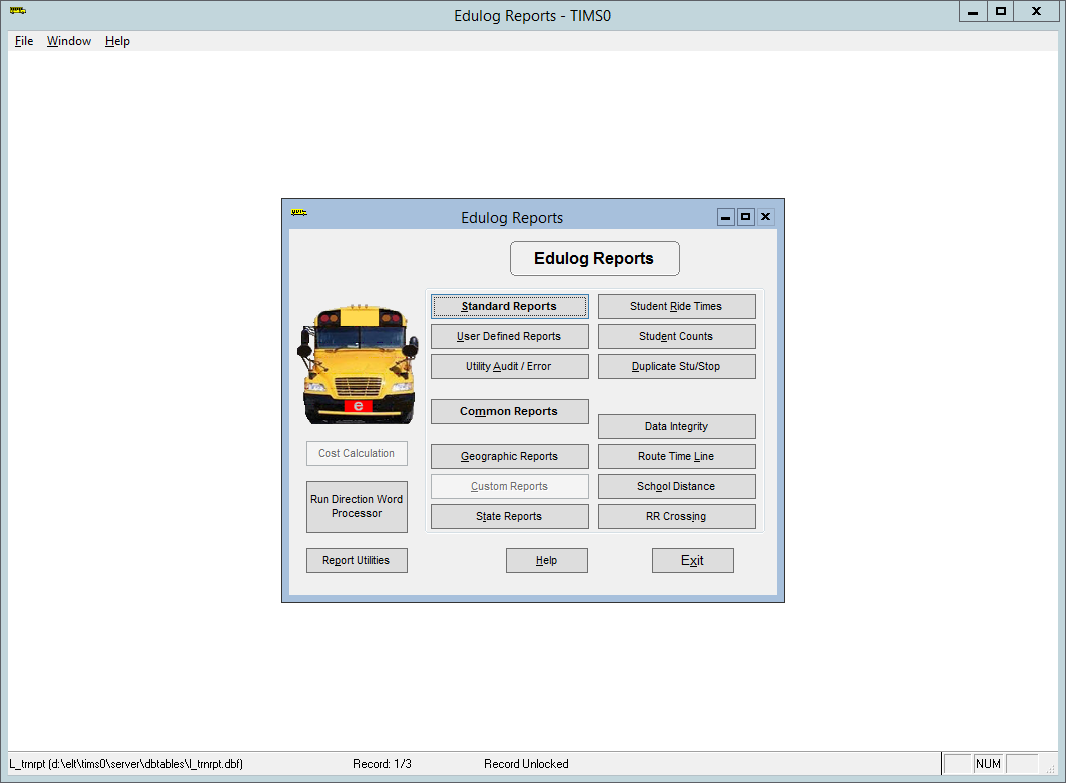 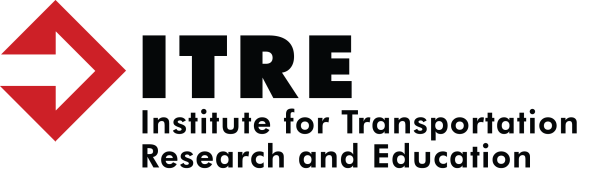 Class Overview
Geographic Reports
Street Listings
Traffic Listings	
Overview of Report Features 
Student Counts 
School Grade number of students registered at each school broken down by grade 
Eligibility Report totals per school based off of eligibility codes – default = 0
Riders Report
Total number of riders AM & PM
Longest ride times
Structure of TIMS Data
Understanding Queries and Worklists
Standard Reporting (Reprocess your runs)
User Defined Reports		
Practice Reporting options
Edit queries, Edit sort order, Edit forms		
Creating and modifying Excel files
Blackboard
Powerschool extract
Boundary Listings (Inside and Outside boundaries)
Worklists
2
Overview of Report features:
The Reporting Module used for TIMS is      Accessed via the Launch Pad or through the Edulog-Advanced program.
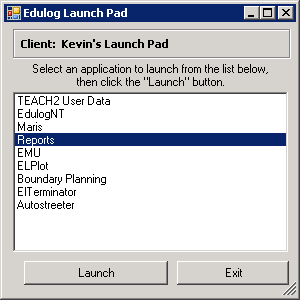 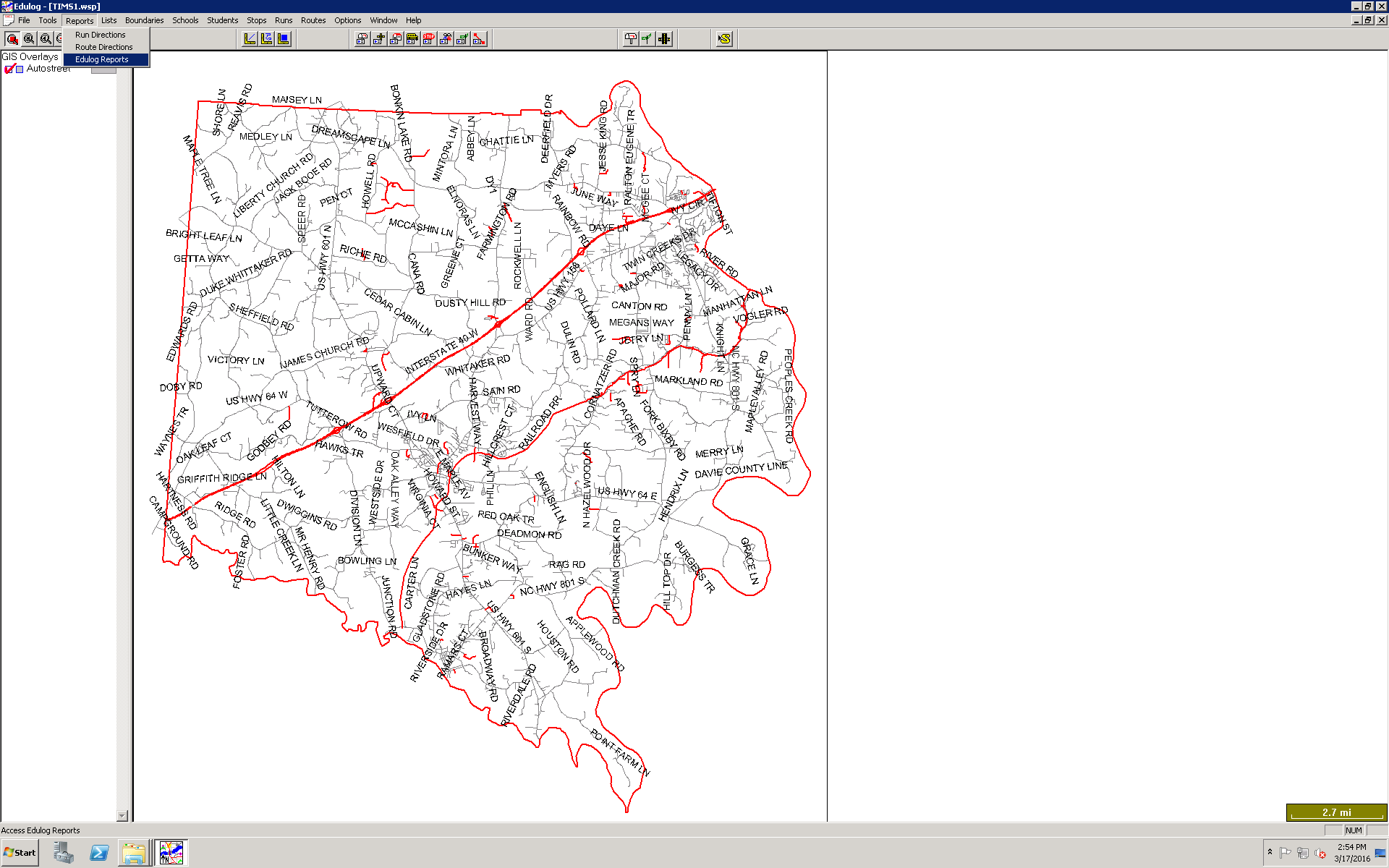 3
Geographic Reports:
Some Geographic Report options are:  Street Name Listing, Overlapping Segments, Traffic Listing, Boundary Listing.  They are informational reports pulled from Maris

Today I would like to cover the Eligibility Listing and Stop Range Reports because I feel that they can helpful to your data managers and office staff.
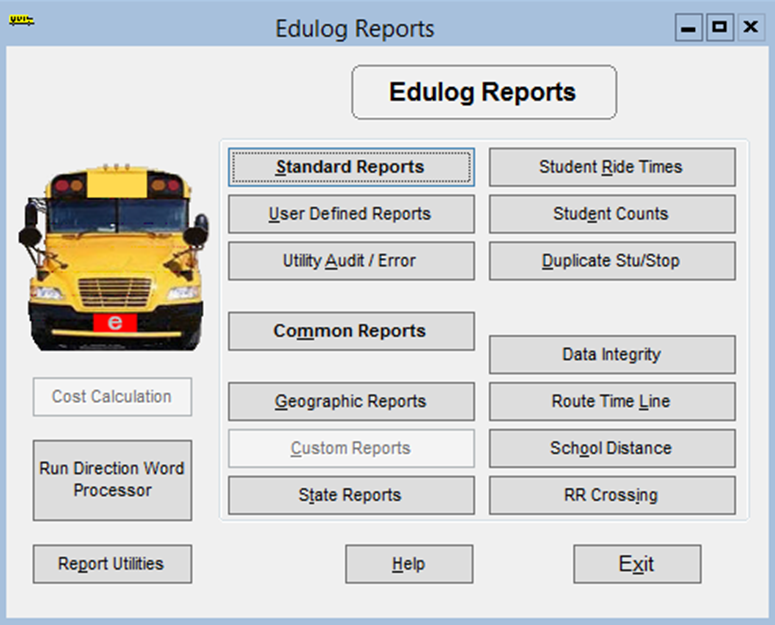 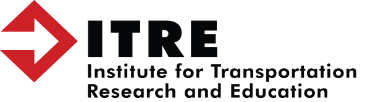 School Grade Report/Elg Report
ALWAYS update your data when you change your report options.
5
Geographic Reports
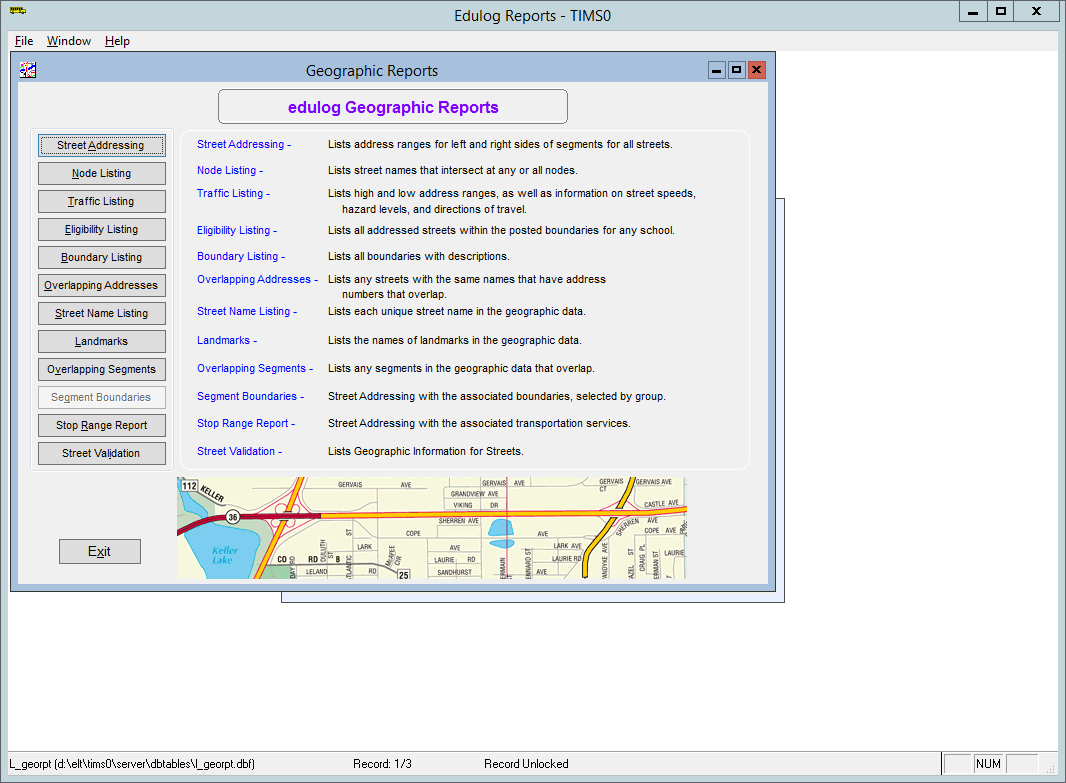 6
Geographic Reports
Eligibility Listing:
	Great for Data Managers to see 
	streets posted in their school 
	boundary.
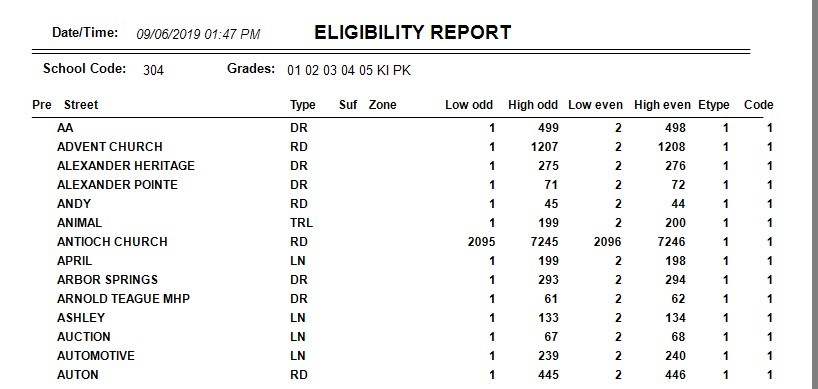 7
Geographic Reports
Stop Range Reports – Great tool for office staff to use for a quick reference for stop location and time.
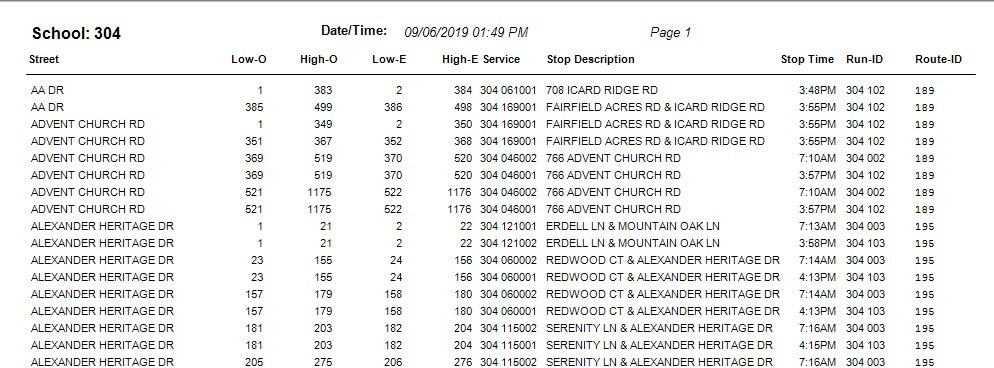 8
Overview of Report features:
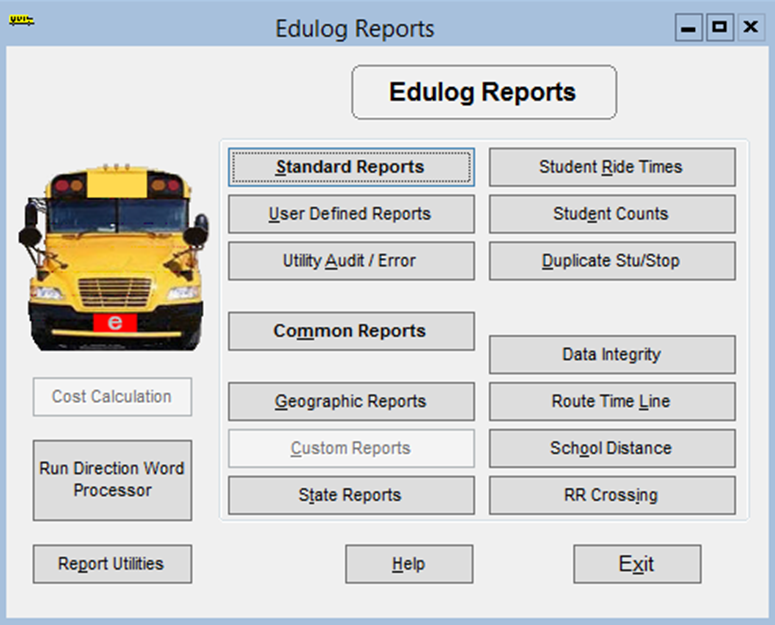 Student Counts

Produces a report listing the numbers of students at each of the schools in your system. You can produce student counts broken down by grade or by transportation eligibility code.
9
Students Enrolled by School
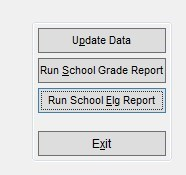 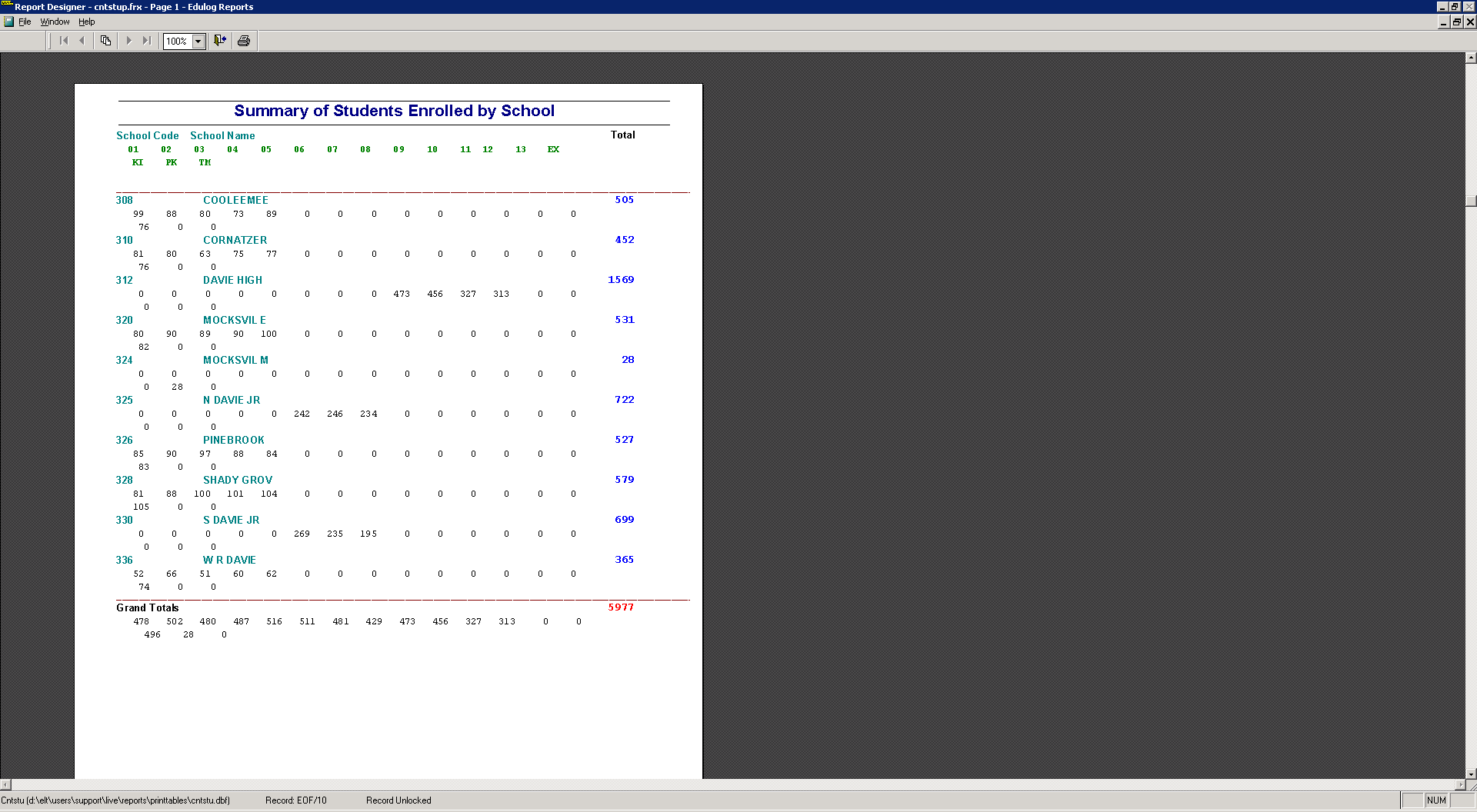 Grade
Note at the bottom you will see a total of all grades levels.  Example on this report you have a grand total of 478 1st graders.  This is an excellent report to compare your before and after upstu totals.
10
Reporting Toolbar
Students Enrolled by School
11
Eligibility Data by School
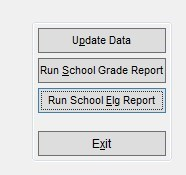 Student Counts

Can also produce a transportation eligibility code report.
12
Eligibility Data by School
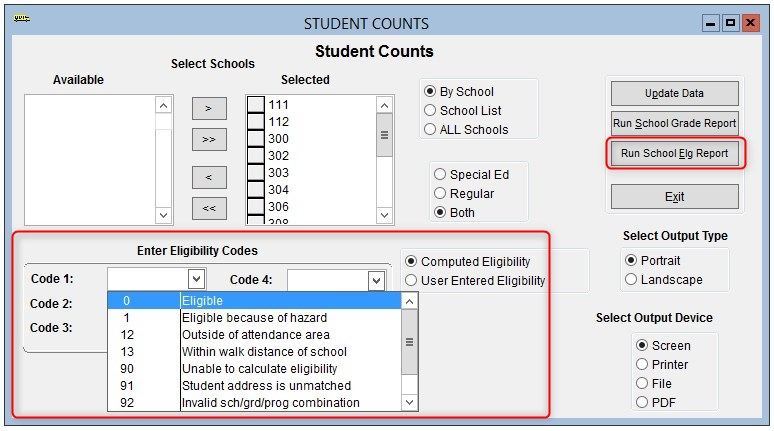 13
Eligibility Data by School
Student Eligibility Codes
You can produce student counts broken down by transportation eligibility code.  If you don’t select a code it will default to 0.  0 = within eligible school boundary.
On the report it is broken down by Assigned and Not Assigned to a stop.
This information is populated by your school boundaries.
14
Overview of Report features:
Student Ride Times

Produces a report  showing the number of assigned bus riders in TIMS for each School, by AM and PM Assignments.

Also tallies ride times for students – AM, PM or Total Ride Time
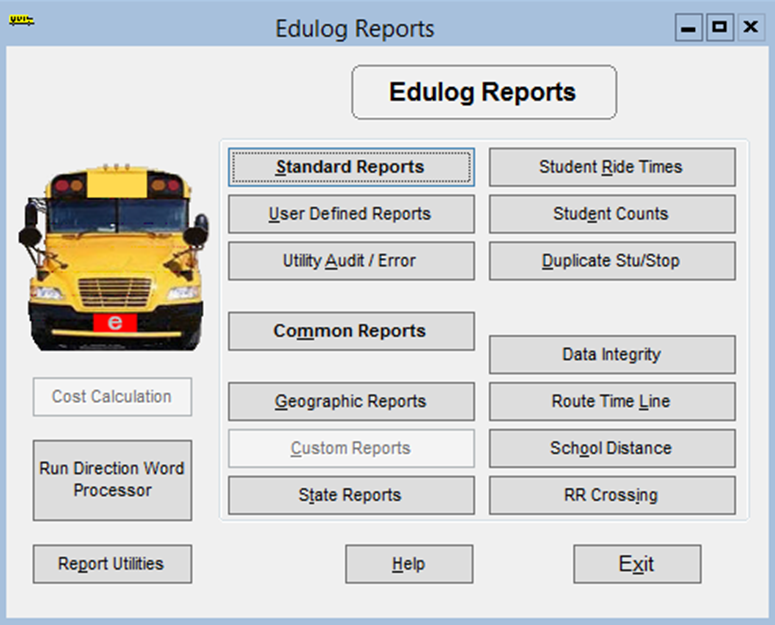 15
Overview of Report features:
Always update the report first
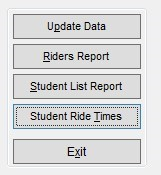 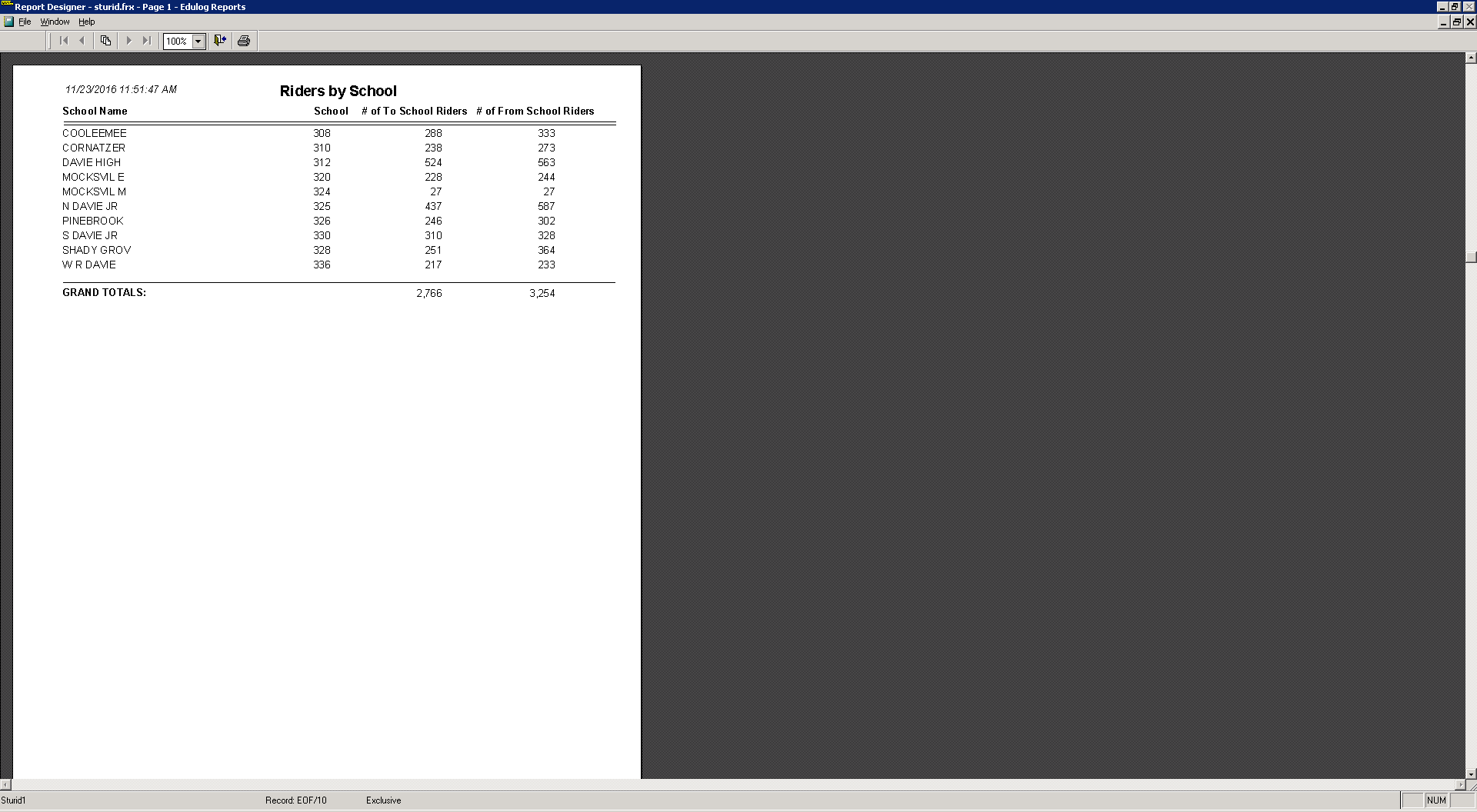 Student Riders
Produces a report  showing the number of assigned bus riders in TIMS for each School, by AM and PM Assignments.
16
Overview of Report features:
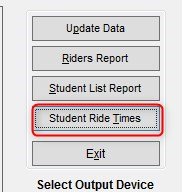 Student Ride Times
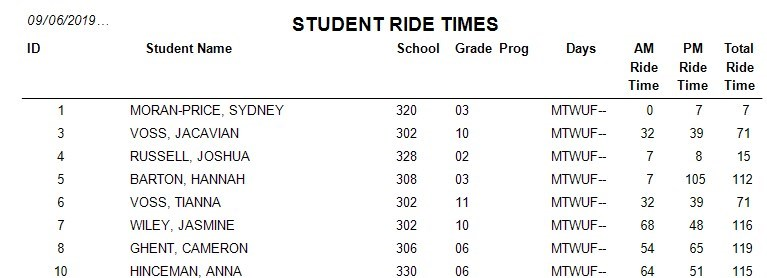 17
Understanding Reports
Understanding the Structure of the TIMS Data
18
Structure of the TIMS Data
19
Structure of the TIMS Data
When creating reports you are pulling information from “tables”
Each table is unique and has unique ID numbers
See below
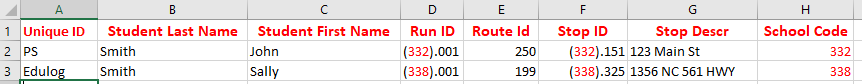 In this table the unique ID number is the Edulog number that stores Student Information.  There is also tables for stops, runs, routes, schools, etc.
20
Structure of the TIMS Data
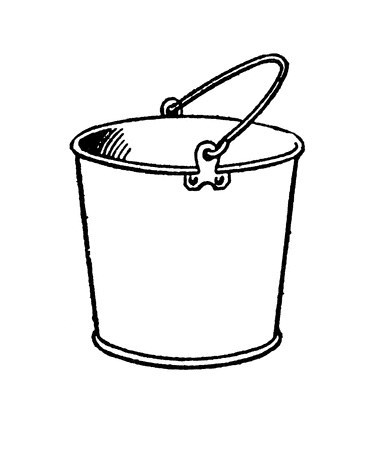 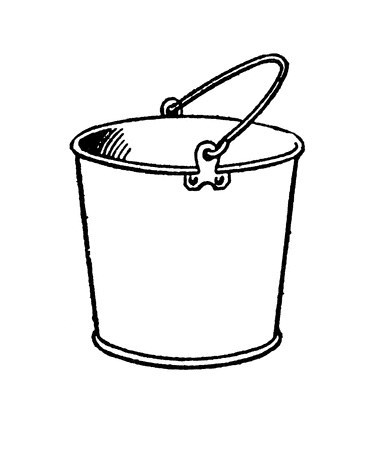 STUDENTS
SCHOOL
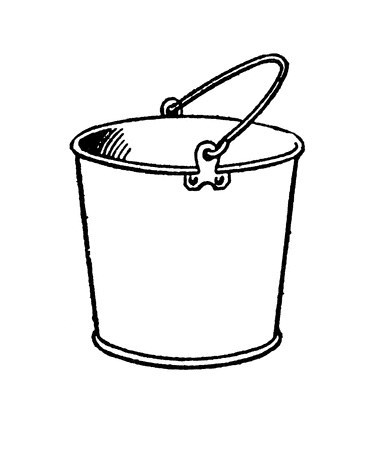 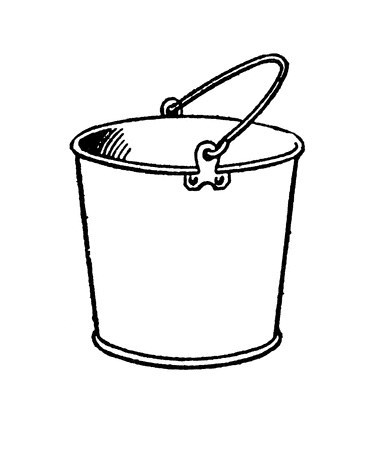 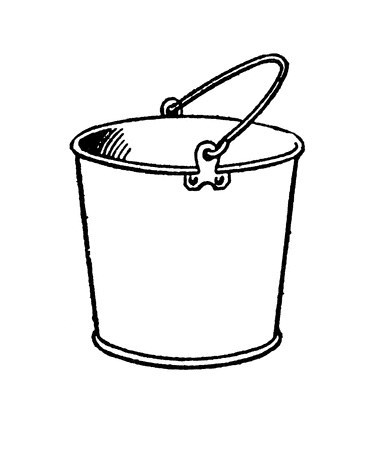 STOPS
ROUTES
RUNS
21
Structure of the TIMS Data
Structure of the TIMS Data
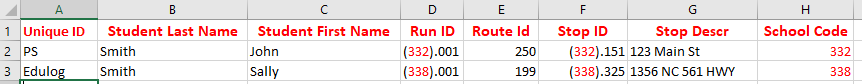 22
Structure of the TIMS Data/Launchpad View
Structure of the TIMS Data
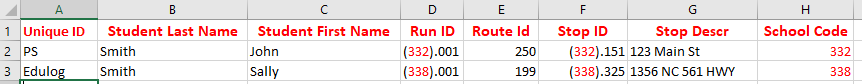 23
Structure of the TIMS Data/eSQL View
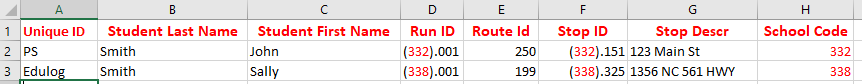 24
Reporting Data
Reports give us the ability to pull information off of the TIMS data.  This 
information is very useful for students, miles, stop info, rider info, pickup and drop off time, bus numbers, name a few.
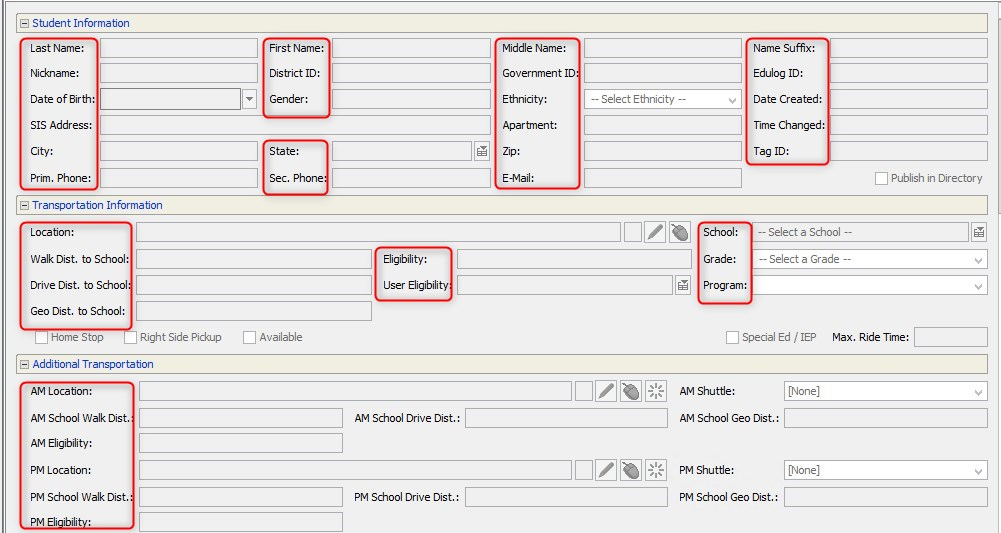 25
Structure of the TIMS Data
For example:
The School tab would have a unique ID of the School ID. (332)

When creating our report most of them will pull from Run Id & Route ID.
26
Reporting
Understanding Queries and Worklists
27
Understanding Queries and Worklists
A query or worklist is a statement or a group of statements that return a value.
28
Understanding Queries and Worklists
Select all apples = “RED”

How many apples would you have?
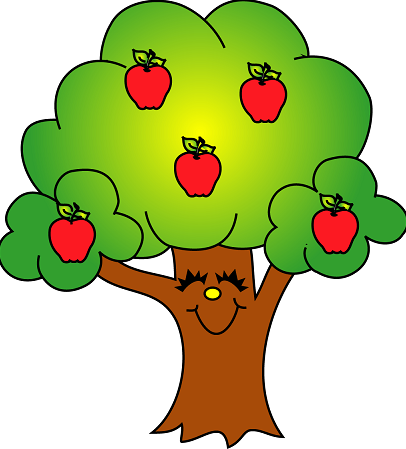 Writing queries for riders,
stops and runs is similar to the above 
statement.  The difference would be the
Variables or field names, instead of apples you would select stopid, runid, school code, etc.
29
Understanding Queries and Worklists
Queries are statements or conditions
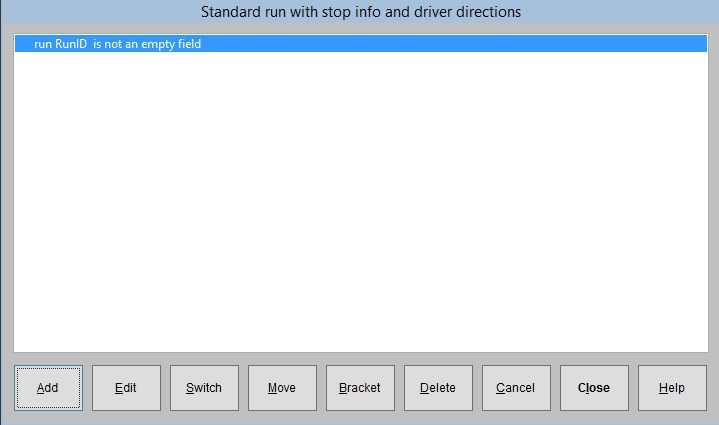 30
Understanding Queries and Worklists
Operators
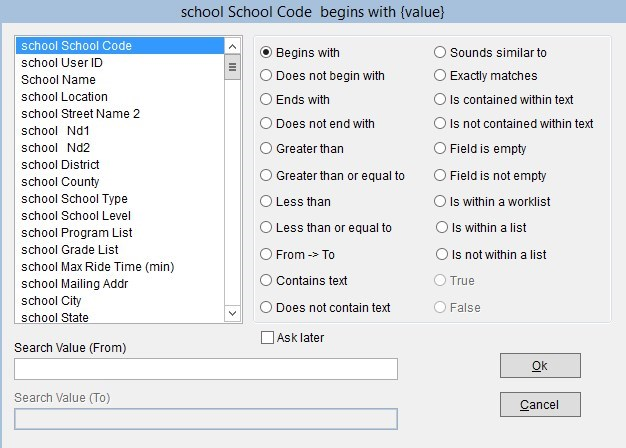 31
Understanding Queries and Worklists
Connectors of AND/OR – be careful how you position the connectors.  The outcome can be very different depending on how you use them.
32
Understanding Queries and Worklists
Connectors of AND/OR
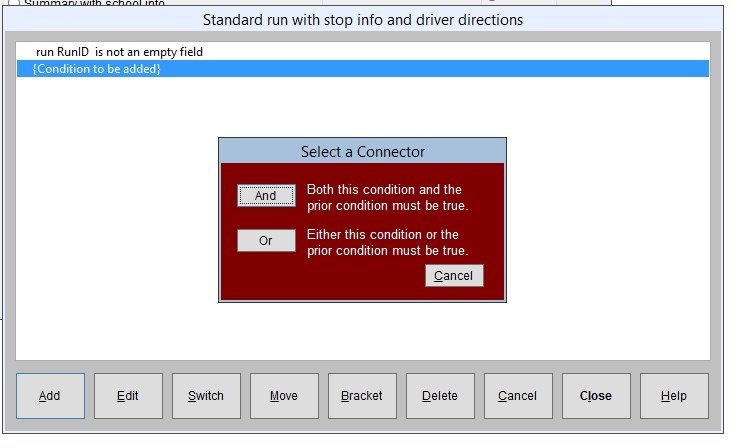 At this time you can NOT use the OR connector in eSQL.  Most of 
my queries are done in the reporting module off of launchpad.
33
Connectors of AND/OR
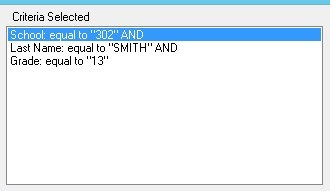 In this case all conditions must be true.
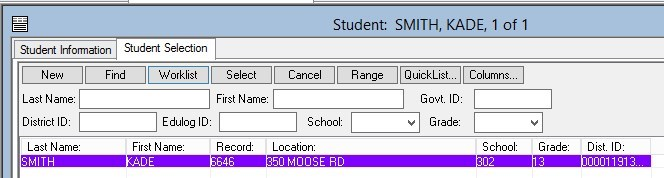 34
Connectors of AND/OR
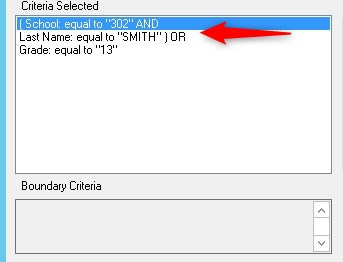 School = 302 AND
Your last name = Smith (Any grade)
OR
Your in Grade 13

Note: School code of 111
(OR GRADE = 13)
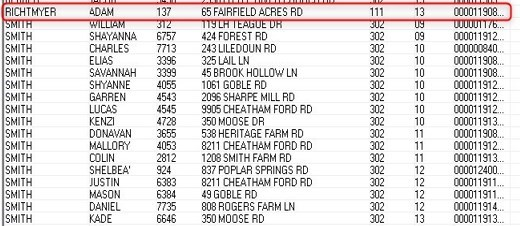 35
Connectors of AND/OR
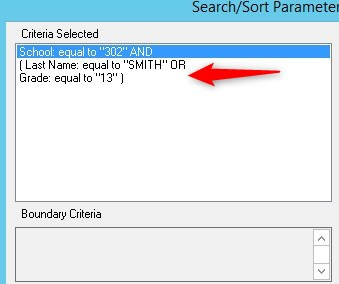 Changed the parentheses but kept the connectors the same.  NOTE – No school 111
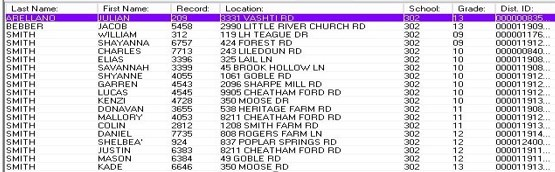 36
Understanding Queries and Worklists
Values can be asked now or later when running the query.  You can also use an existing worklist.
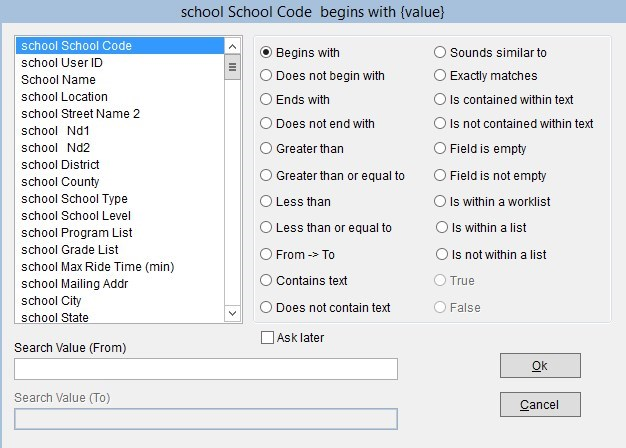 37
Reporting
Standard Reports vs. User Defined Reports
38
Standard Reports vs. User Defined Reports
Standard:  Structured menu system that lets you select some parameters for reports. Select subject (stops, runs, etc.), filter, and sort order.  No control over field selection, grouping, or report layout.
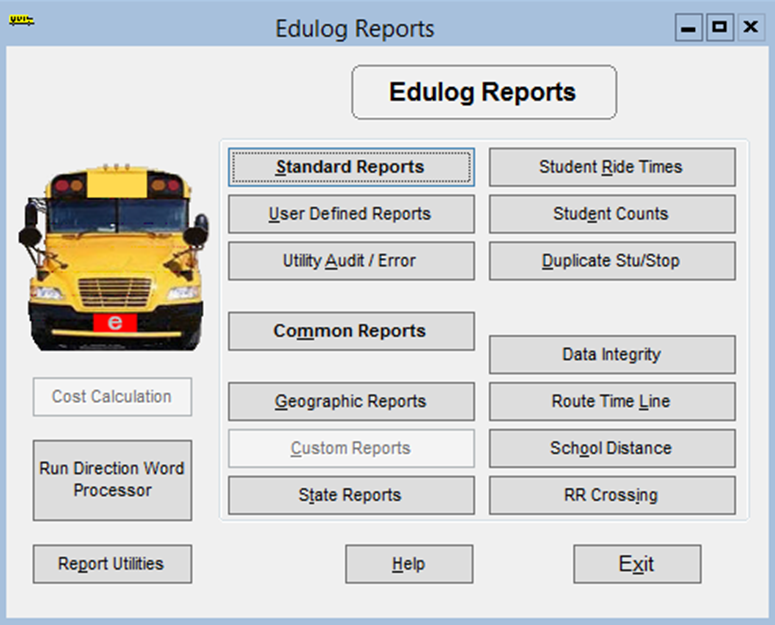 User Defined: Prepared reports, ready to run as they are or be customized.  Nearly total user control over all aspects of report design:  subject (stops, runs, etc.), filter, sort, field selection, grouping, and report layout.
39
Reporting Tip
Standard Reports provide a variety of pre-made reports and options you can select from. Please look through each Standard Report as there may be a few that are very close to what you would like.

Many of the reports contain additional information you may not be interested in (ex: PowerSchool ID) or would not like to display in the report. But each Standard Report can be customized within the User-Defined Reports section to add/remove any pieces of data to better meet the needs of your district.

Also, if you would like data from a report imported into a spreadsheet, you can accomplish this within User-Defined Reports as well. Find/Copy the Standard Report and then Modify it for export into Excel.
40
REPROCESS RUNS
Remember to REPROCESS ALL RUNS before running reports
41
REPROCESS RUNS
The easiest and fastest way is to go to your 
Runs – Group Processes - Directions
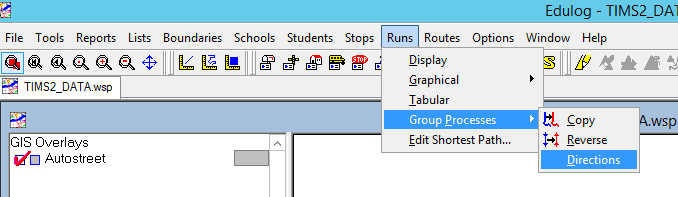 42
REPROCESS RUNS WITH A WORKLIST
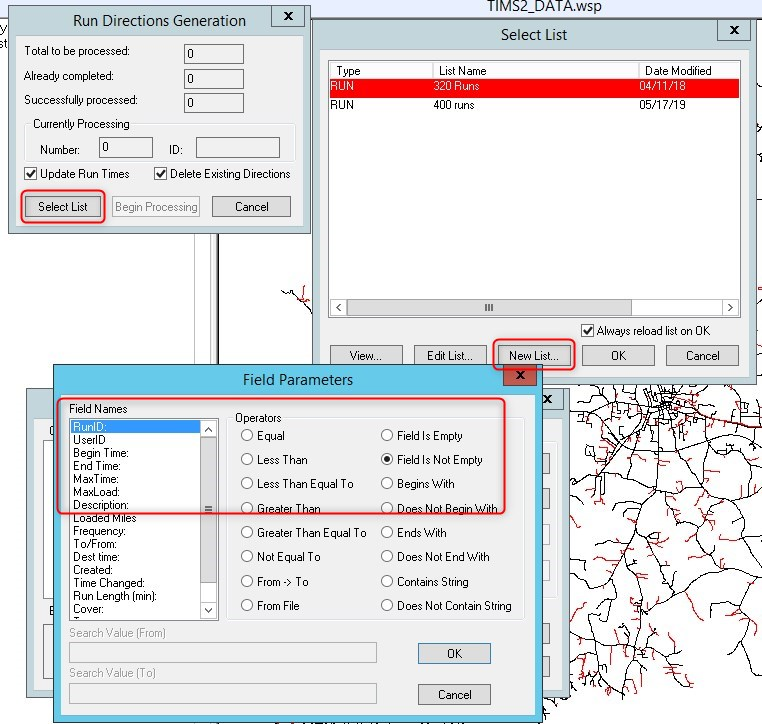 43
Standard Reporting
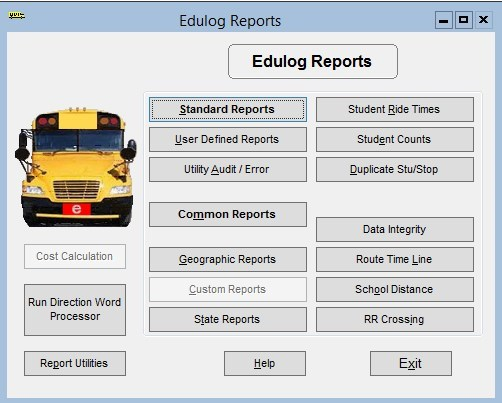 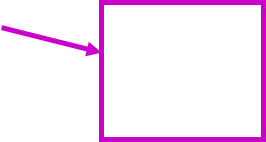 44
Standard Reporting
Selecting a report type will bring up sub menus for those reports
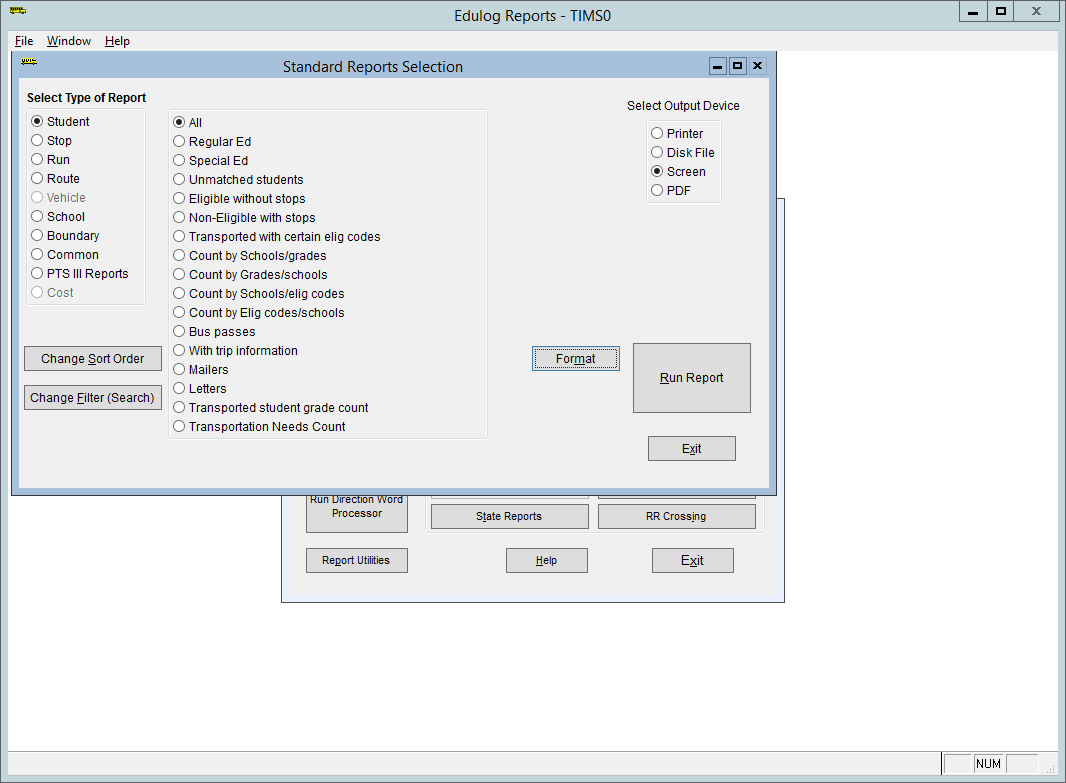 The Menu on the left lets you filter the reports by type or topic

Students
Stops
Runs
Routes
Schools
Boundaries
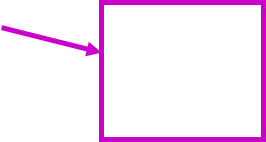 45
Standard Reporting
Lets start by looking at the 
Standard Run Report named
With Stop and Student Info

Choose the selected report and click Edit Filter
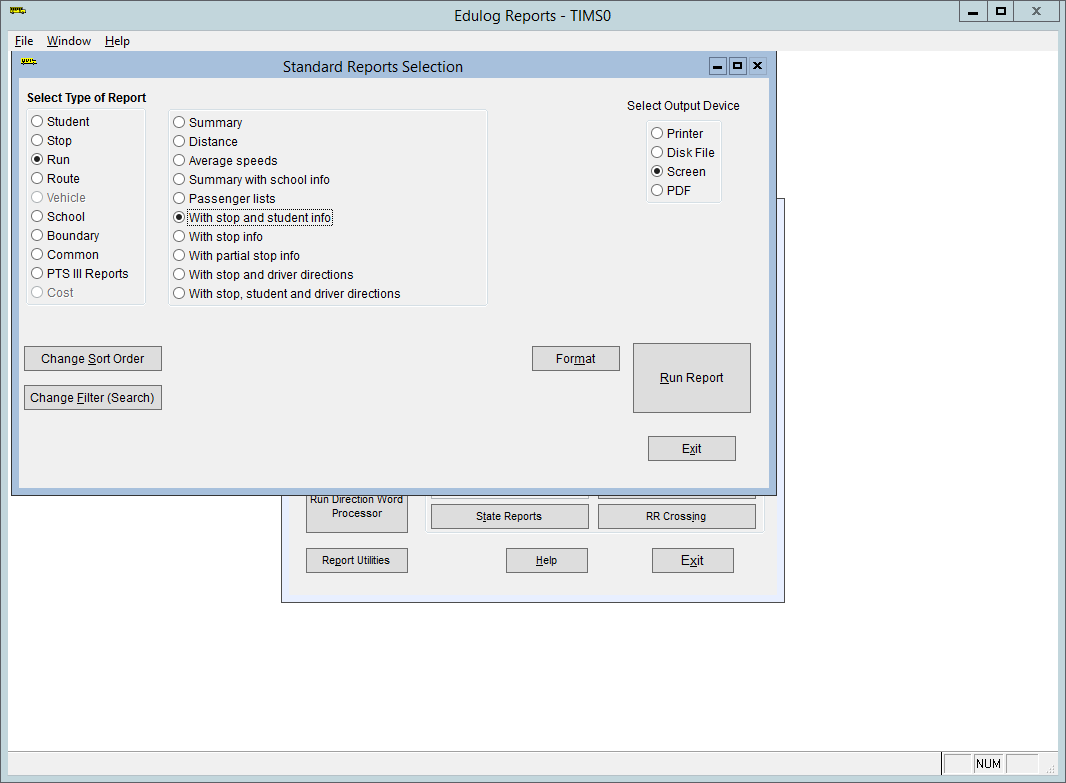 46
Reporting Tip
As you can see this query will select all the runs in your database.  We want to change that to reflect RUNID = 308.001
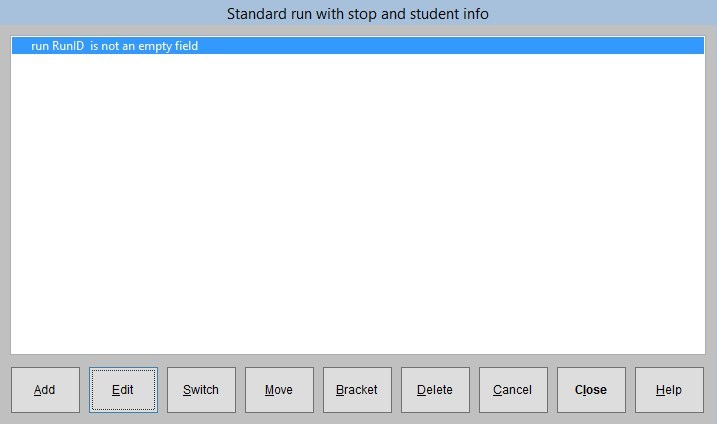 47
Reporting Tip
Filtering a Report is a 3 Step Process: 
Pick the Field you want to filter by  (Run ID)
Pick an Operator (begins with, exactly matches, or is within a list, etc.) 
Enter the Value for your filter (typically a school code, a Run ID or a Route ID)
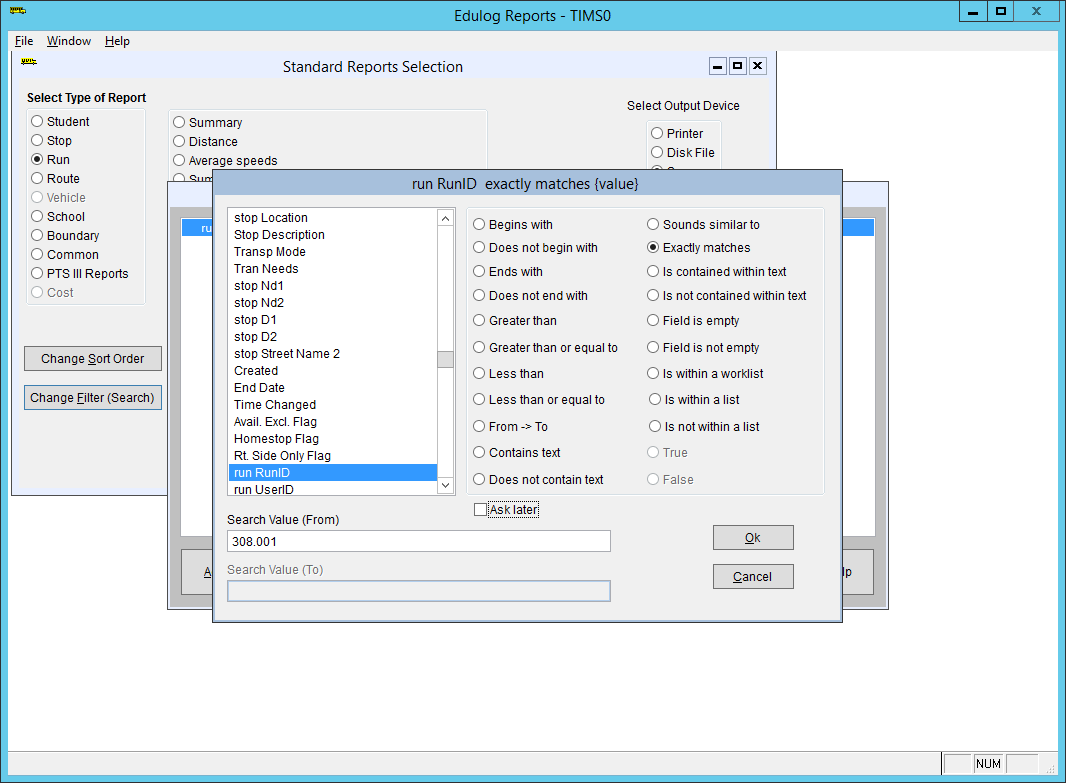 48
Standard Reporting
This is the Standard Run Report with Stop and Student Info
It shows the Stop Description, Stop Time, Passengers at each stop as well as the accumulated miles and accumulated student counts.
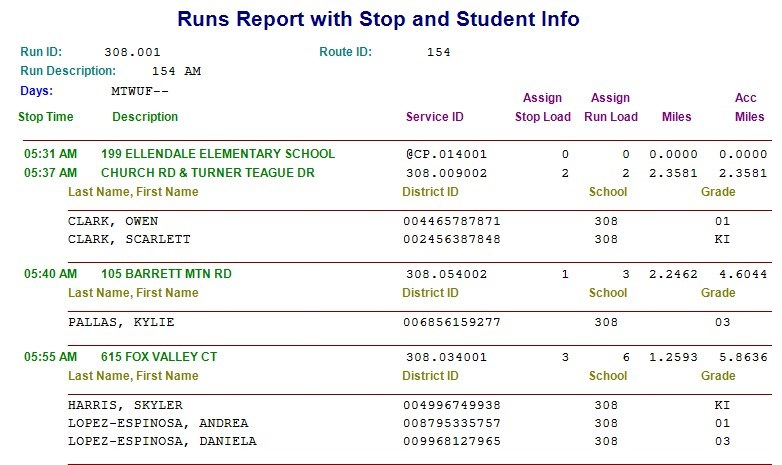 49
Standard Reporting
Next we will look at a different report and then modify the way the data is sorted within the report itself.

Under Standard Run Reports, select the Passenger Lists report and Run Query

Be Sure to Change the Filter Again for only Run 308.001
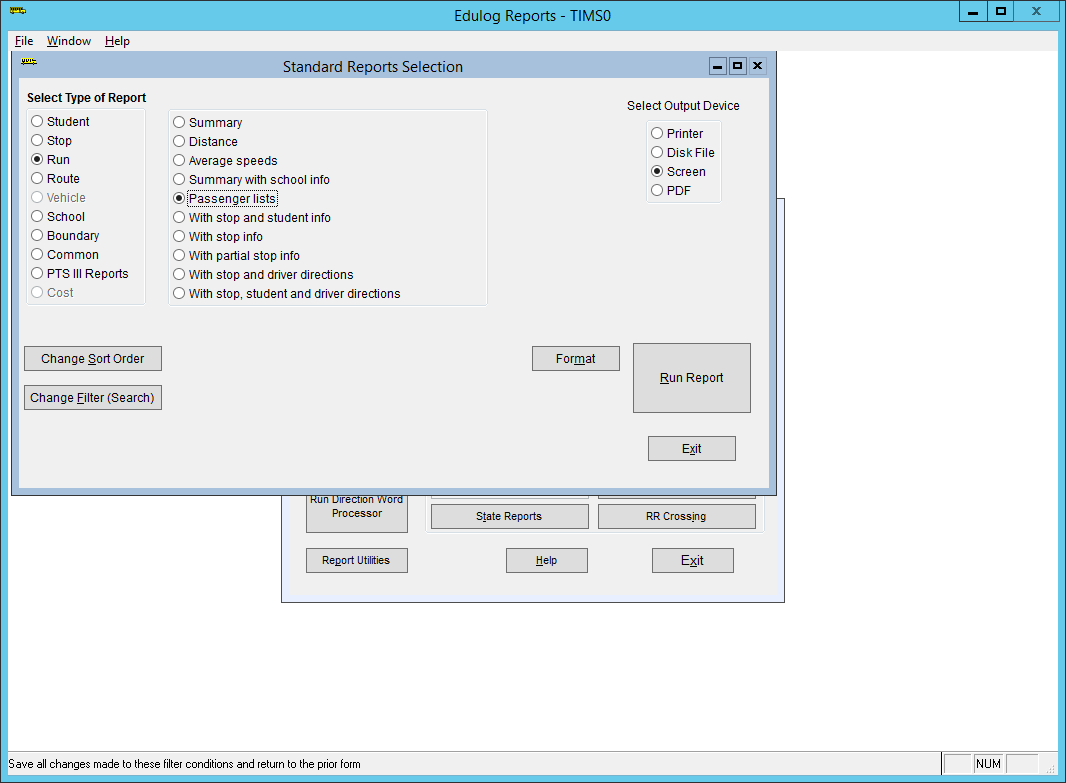 50
Standard Reporting
The report is defaulted to sort by Last, First.  We want to change it to sort by Grade, Last, First.
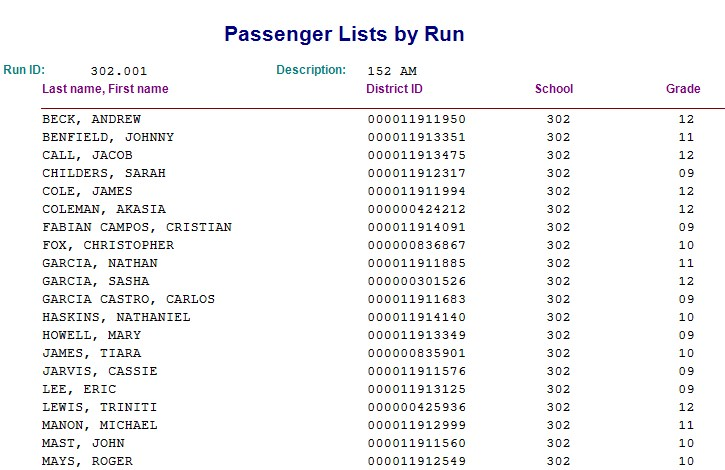 51
Standard Reporting
To change the sort order click on the option below.
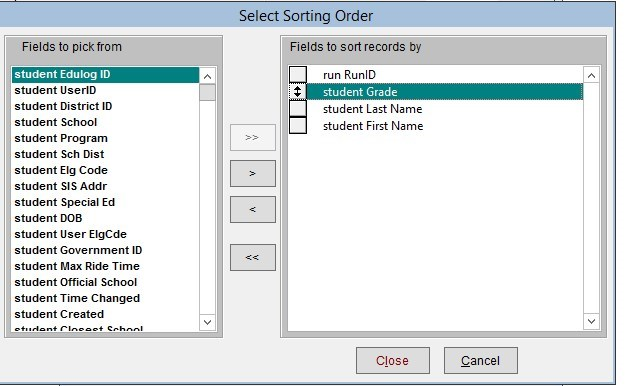 The default sort order is Run Id, Last Name, First Name
52
Standard Reporting
Modify the Sort Order so the Passenger List is sorted by the Student’s RunID, Grade, Last, First.
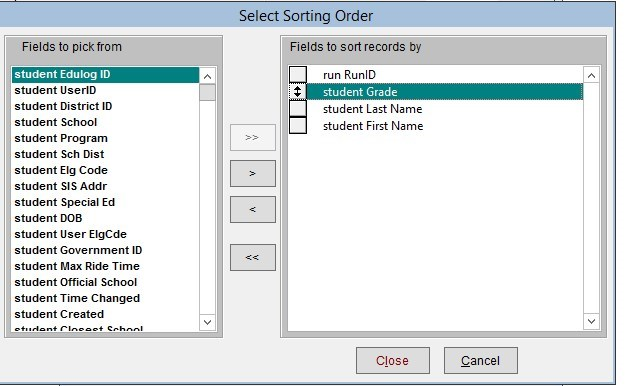 Double click to add this variable to the Fields to Sort by list
Using the gray box with the arrows to the left of the variable name to drag 
Stop Sequence so it is the second variable to sort by, then click Done.

Now run the query and notice how the report is sorted differently. Students are now listed by Run Id, Grade, Last, First.
53
Standard Reporting
Sorted by RunID, Grade, Last, First
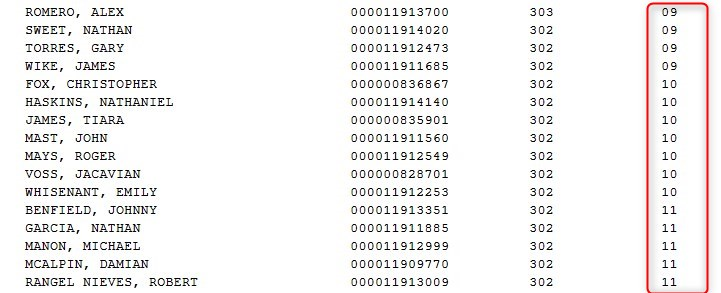 54
Standard Reports
Questions about Report Filters?
Choose Field
Choose Operator
Enter Value to Filter By

Questions about Report Sort Order?
Add/Remove Fields from Sort Order
Drag Fields Up and Down Sort Order List
55
Standard Reporting – end notes
The Standard Reports option is great for generating reports that require typical or general information.

More complex data outputs or modifying a Standard Report to add/remove information will require the use of User Defined Reports
56
User Defined Reports
How to Copy and Modify Existing Reports
Add/Remove Fields
57
User Defined Reporting
A couple of things about the Standard Reports that are listed under USER DEFINED * reports:
The list of reports starting with the word ‘Standard’ are the very same reports you access through the Standard Reports Module 
They are templates that cannot be run or modified, only copied, renamed and then edited.
The name of your copied report cannot begin with the word ‘Standard’
Once copied, the report can be run as-is, or modified and saved to a new form or excel file
You can go back to the original ‘Standard’ report and copy it again as often as you like.
58
User Defined Reporting
User Defined Reports are categorized into different sections.

It can be tricky to find the Standard Report you like and want to begin editing. It takes regular use and experience to know which section contains the report you seek.

Just look around the different sections and you’ll find it.
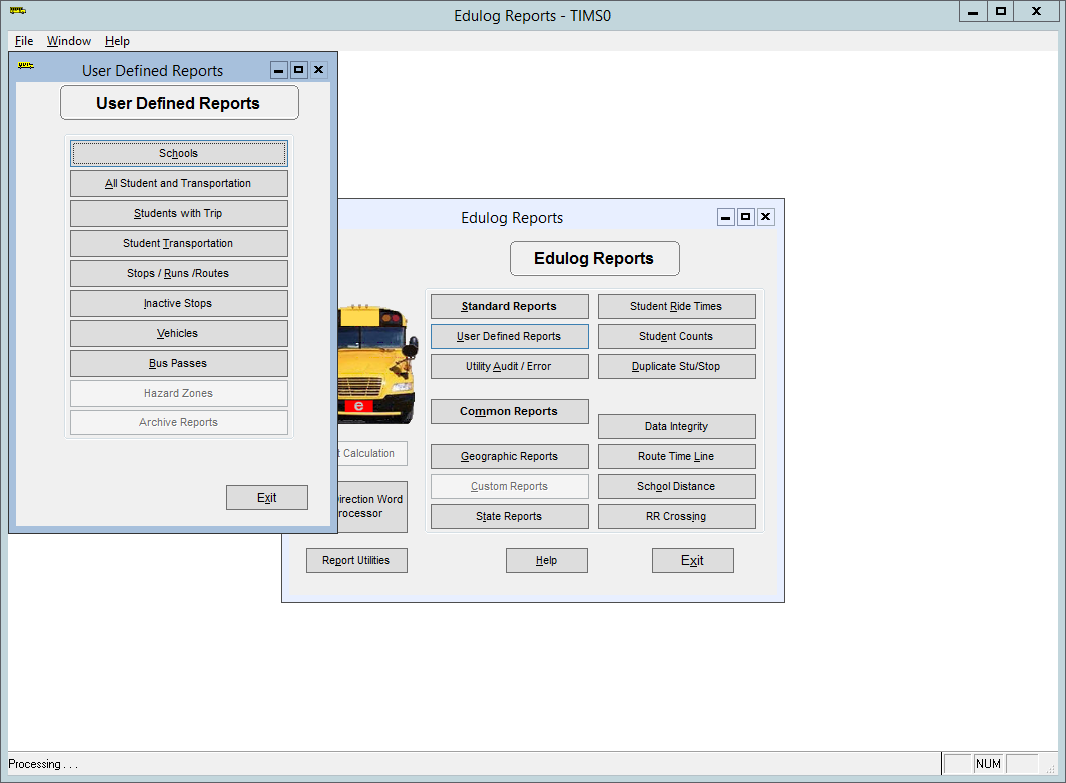 59
User Defined Reporting
Schools

Produces reports that contain information on the schools in your system. With these queries, you can examine bell times, grades and programs for schools, as well as school boundary and eligibility information.
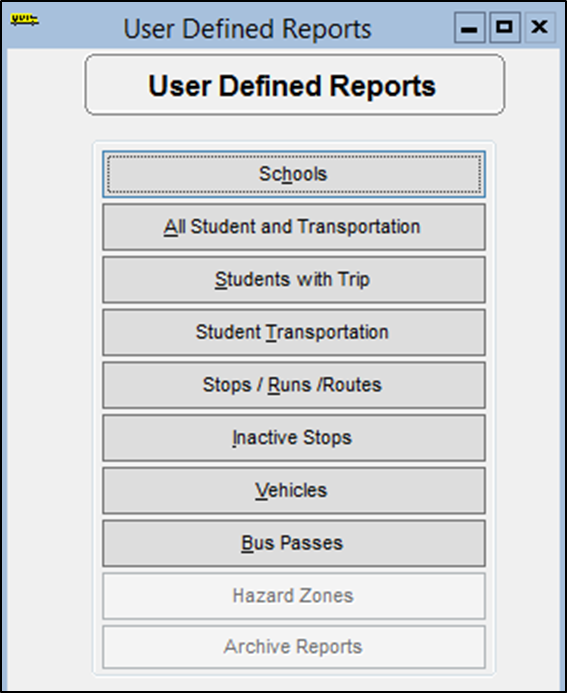 60
User Defined Reporting
All Student and Transportation

Produces reports on students with transportation assignments. You can produce a list of students, or you can generate bus passes with these queries.
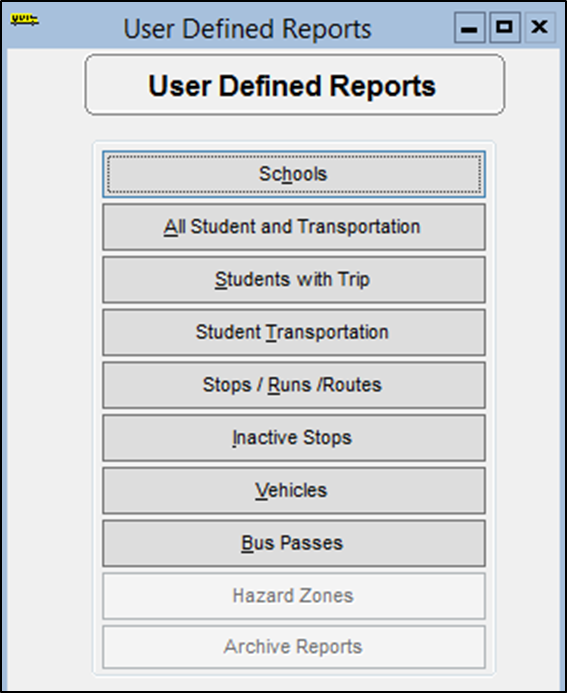 61
User Defined Reporting
Students with Trips

Produces reports on students in your system. If you select only student fields for this report, you can obtain a listing of all the students in the database. If you select any trip fields, you will get only those students who have trips assigned. You can examine regular education students, special education students, and unmatched students (students whose addresses do not match the geocode) with these queries. You can also produce reports on the numbers of students at schools in your system.
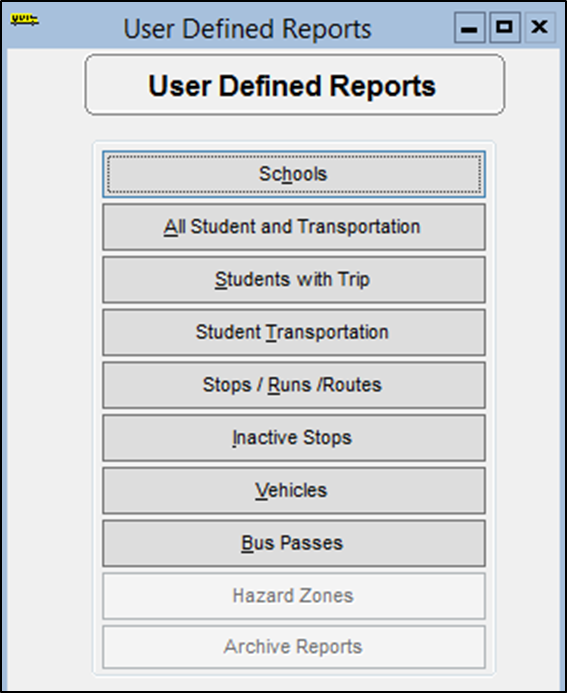 62
User Defined Reporting
Student Transportation

Produces reports with various combinations of student and transportation information (on stops, runs, and routes). You can produce passenger lists and student eligibility reports with these queries.
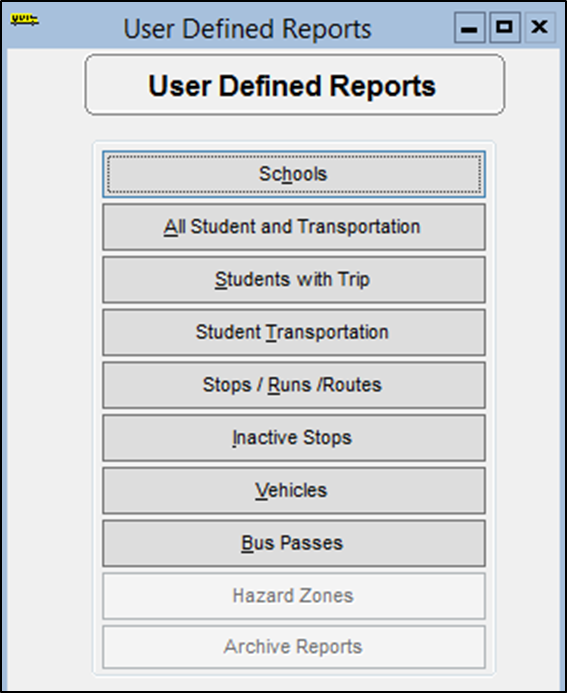 63
User Defined Reporting/Student Transportation
Standard Trip Ticket (portrait print)
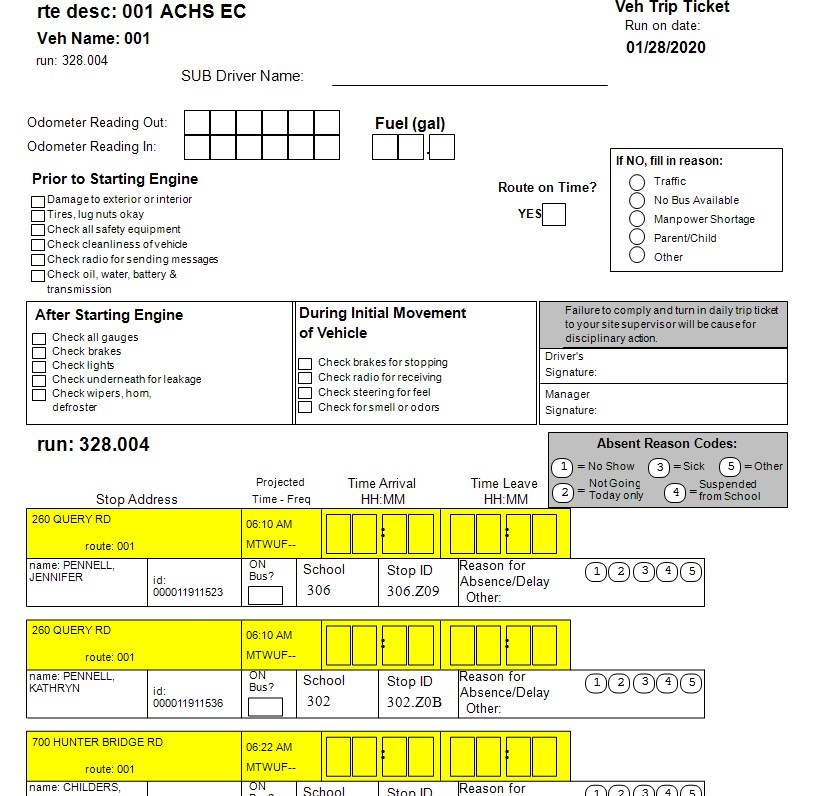 64
User Defined Reporting
Stops / Runs / Routes

Produces reports with various combinations of information on stops, runs, and routes in your system. You can produce reports on run and route mileage and average speeds with these queries.
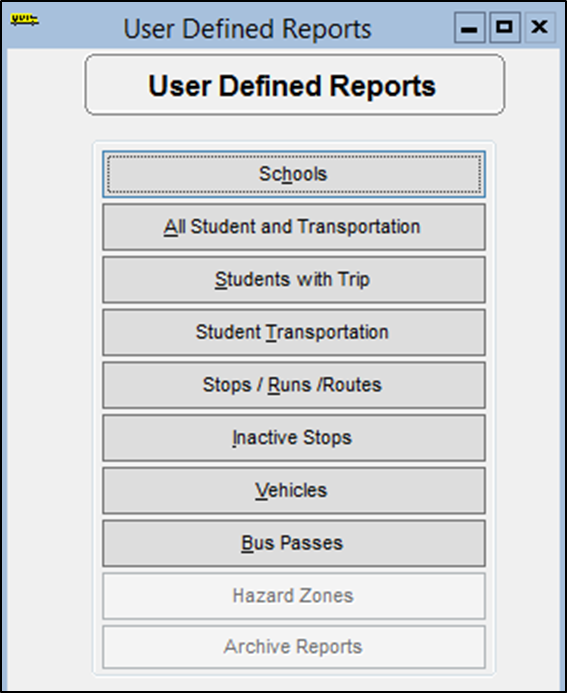 65
User Defined Reporting
Inactive Stops
Produces reports on stops that are not assigned to runs. You can also examine information on students assigned to such stops with these queries.  Stops that are inactive.
Vehicles
Produces reports on the vehicles in your district’s transportation fleet.
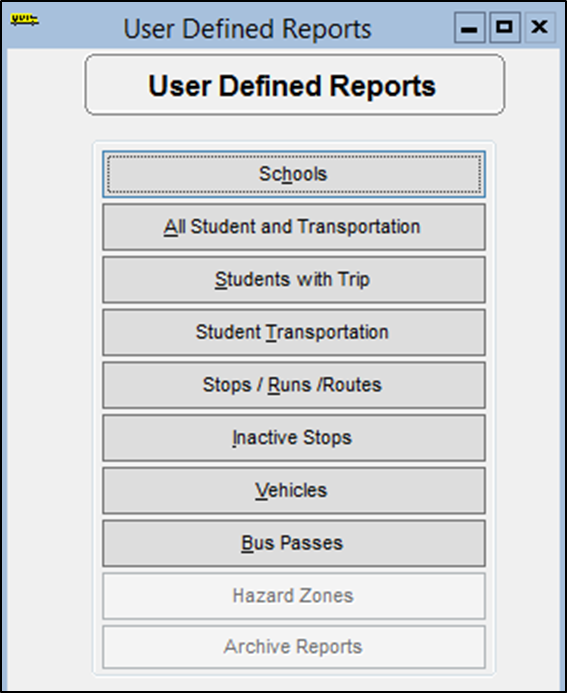 66
User Defined Reporting
Bus Passes

Produces bus pass reports which list various types of transportation information for bus riders. While you can create your own bus pass reports, you may find it easier to make a copy of one of the existing Bus Pass queries and modify the copy as desired.  Also produces a report for students stop not on a route.
***Use Bus Passes when you want a students transportation information to show up on one line in excel or report.***
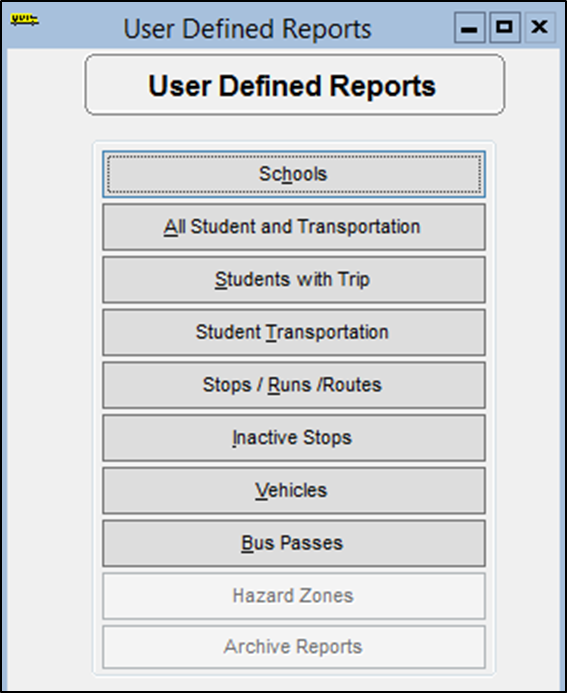 67
TDTIMS Reports
Use your Diagnostic Reports to help you find issues with your data.  A good tool to use during the year to help clean your data up.
68
Diagnostic Reports
User Defined Reports/All Student and Transportation Reports
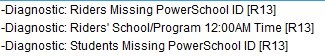 69
Diagnostic Reports
User Defined -Reports/Stops/Runs/Routes Reports
Neg Time between Runs
Time and Mile Summary – great tool to use to compare with Synovia to check real time to TIMS
Before 6:00 and 5:00.  Use to clean runs up and make sure not zig-zagging.
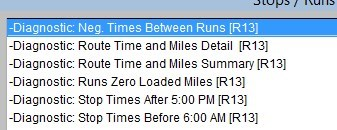 70
Diagnostic Reports
User Defined -Reports/Stops/Runs/Routes Reports
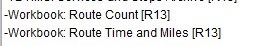 Quick look at number of buses assigned in TIMS.  Compare to actual buses on the road.   Do you have buses in TIMS that do not have runs attached.  If they are not being used please take them out to avoid reporting  errors.
71
Let get started
User Defined Reporting
Practice Time
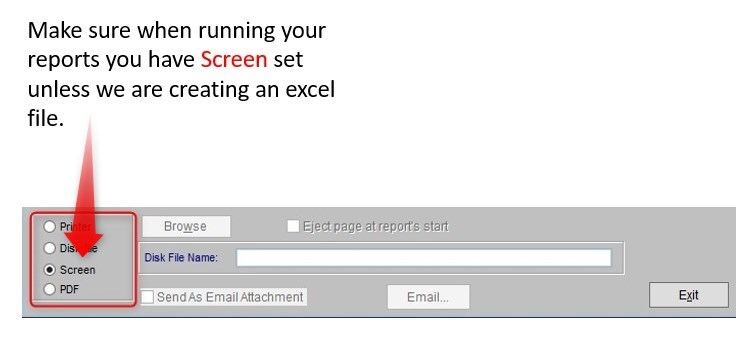 72
User Defined Reporting/Practice
Go to User-Defined>Student Transportation
“Standard Passenger Lists for Runs” report
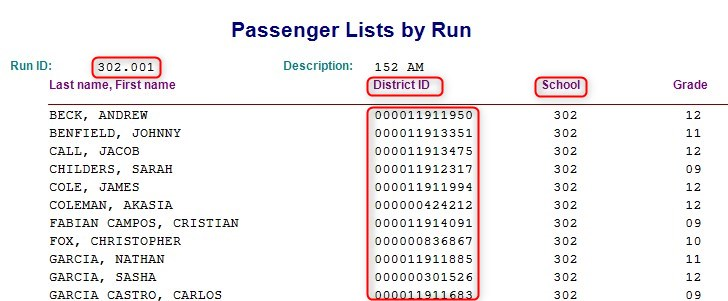 As you can see the report is sorted by last, first.  We want to change the sort option by pickup time.
73
Practice
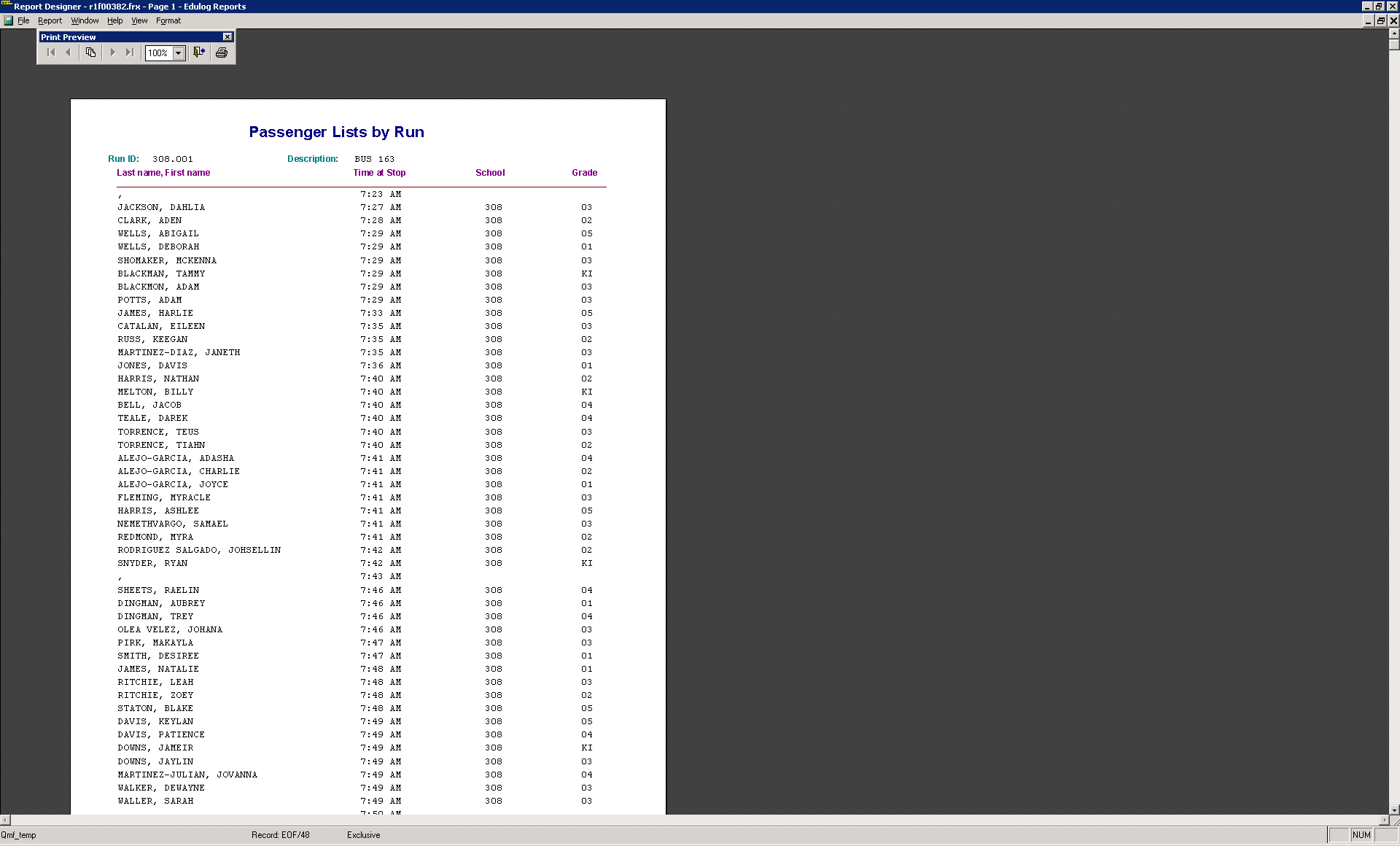 This is what the report should look like.
74
User Defined Reporting/Passenger List
Go to User-Defined>Student Transportation
Find and Highlight the “Standard Passenger Lists for Runs” report
Choose Copy
Rename the report “YourName Passenger List”
Now highlight the Passenger List and choose “Edit” to open the report.
75
Practice – Change School to 308
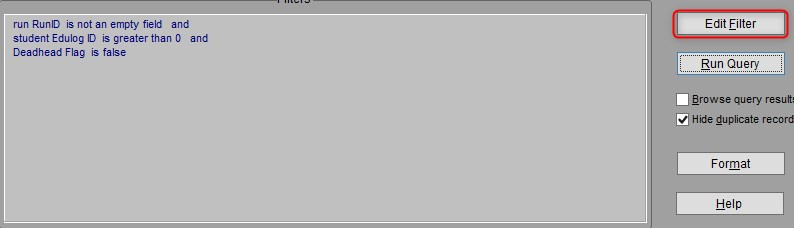 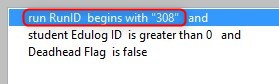 Change run RunID to begins with 308
This will pull any run that starts with school 308
76
User Defined Reporting
The default Output Fields include all of the information visible in the Standard Report we copied.

For this example, we want to add two additional variables that could be included in this report.

Stop Sequence
Time at Stop
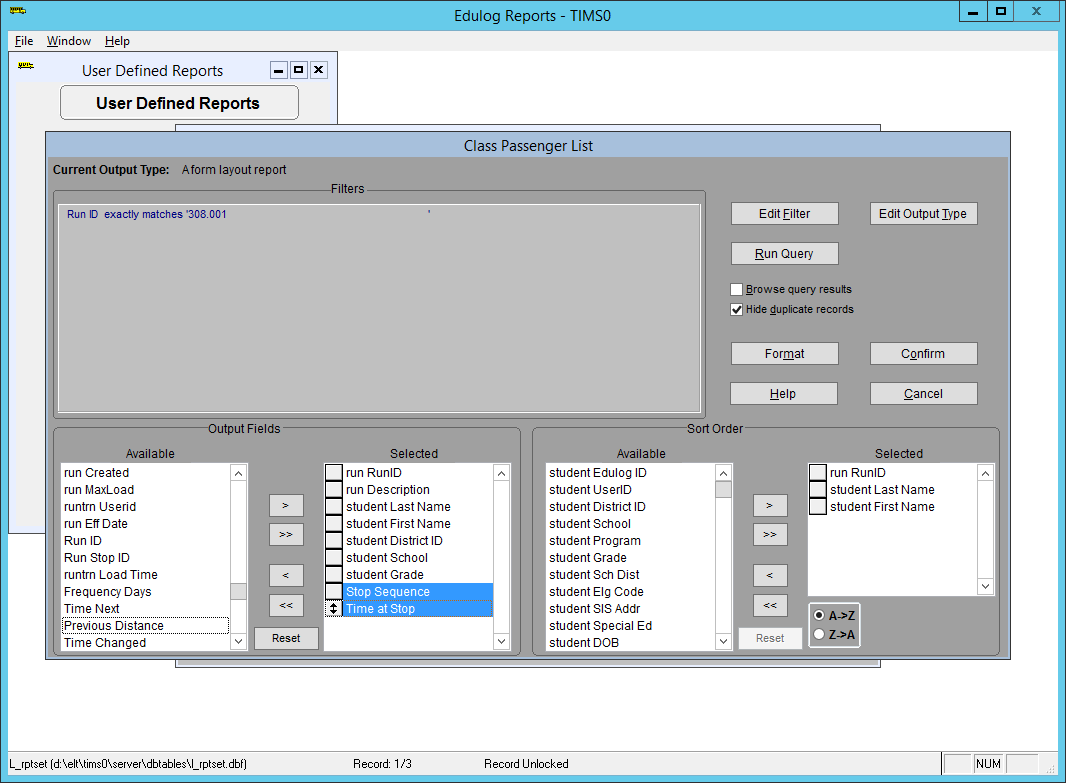 77
User Defined Reporting
The default Sort Order for this Passenger List:  by Run ID, Last, First. We want to include Stop Sequence here so the Passenger List is Sorted by the Order students get on/off the bus.









Add STOP SEQUENCE - Drag Stop Sequence up in the sort order so it is second on the list of variables.
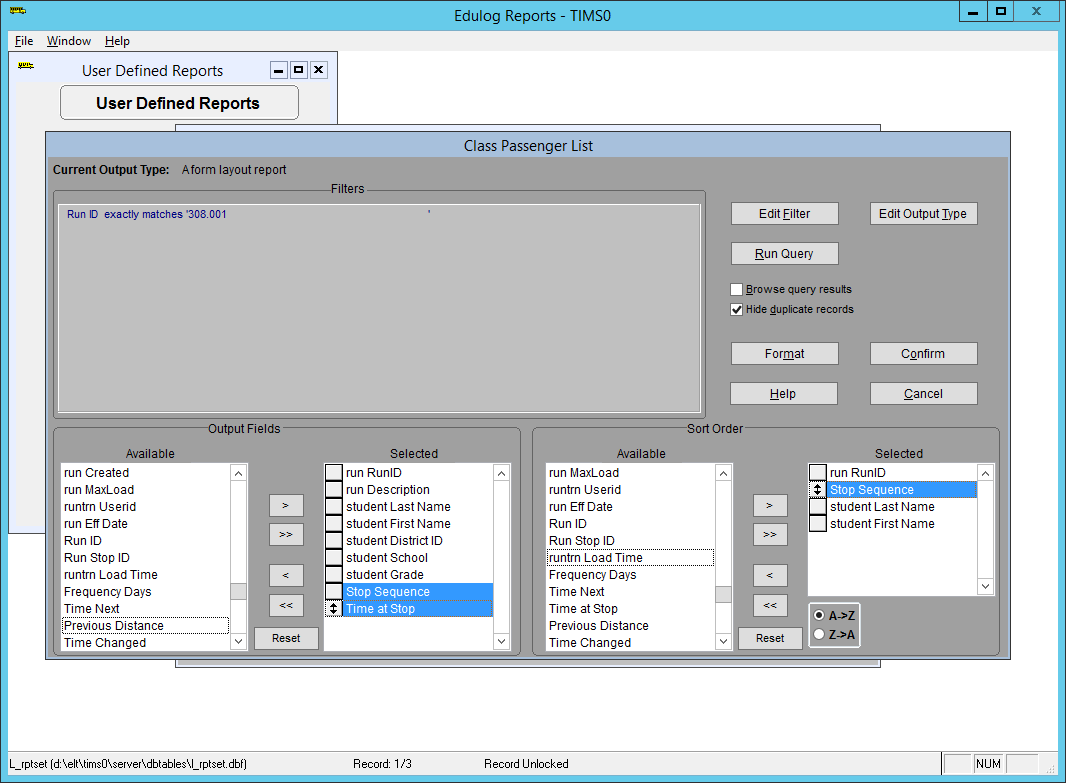 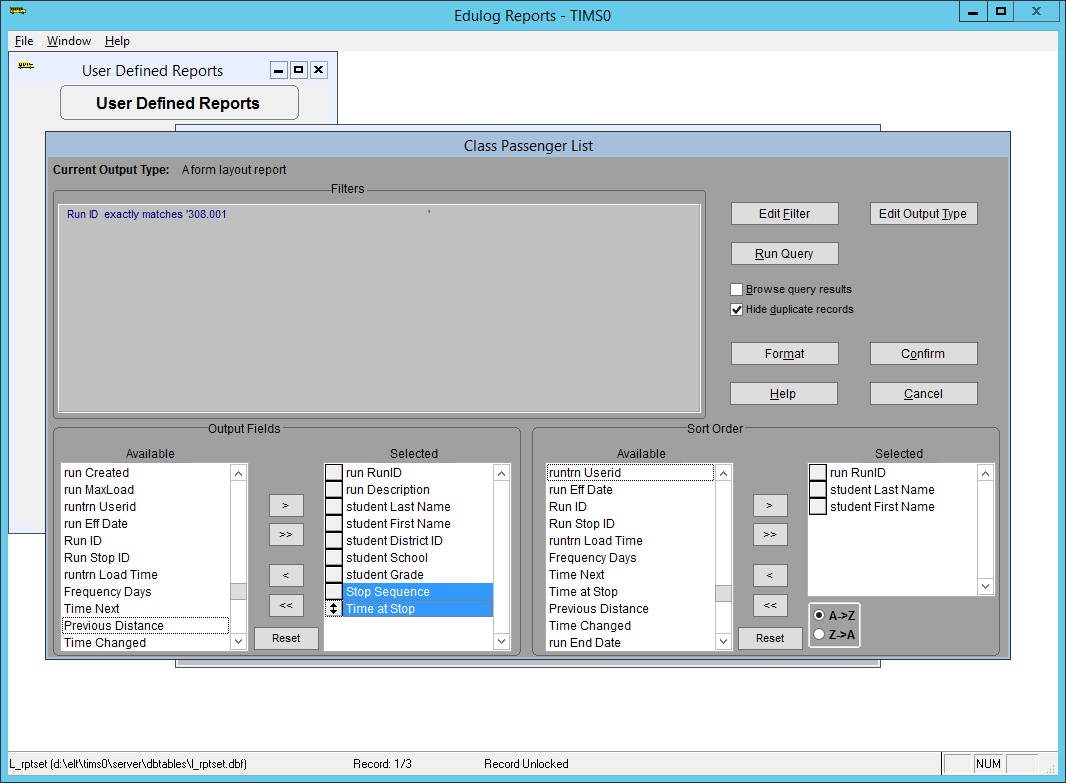 78
User Defined Reporting
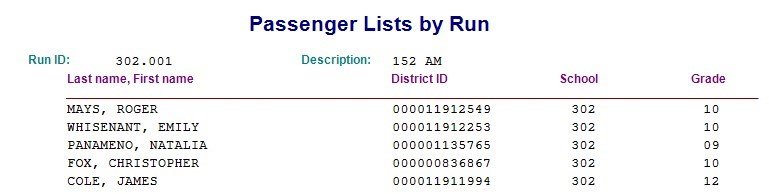 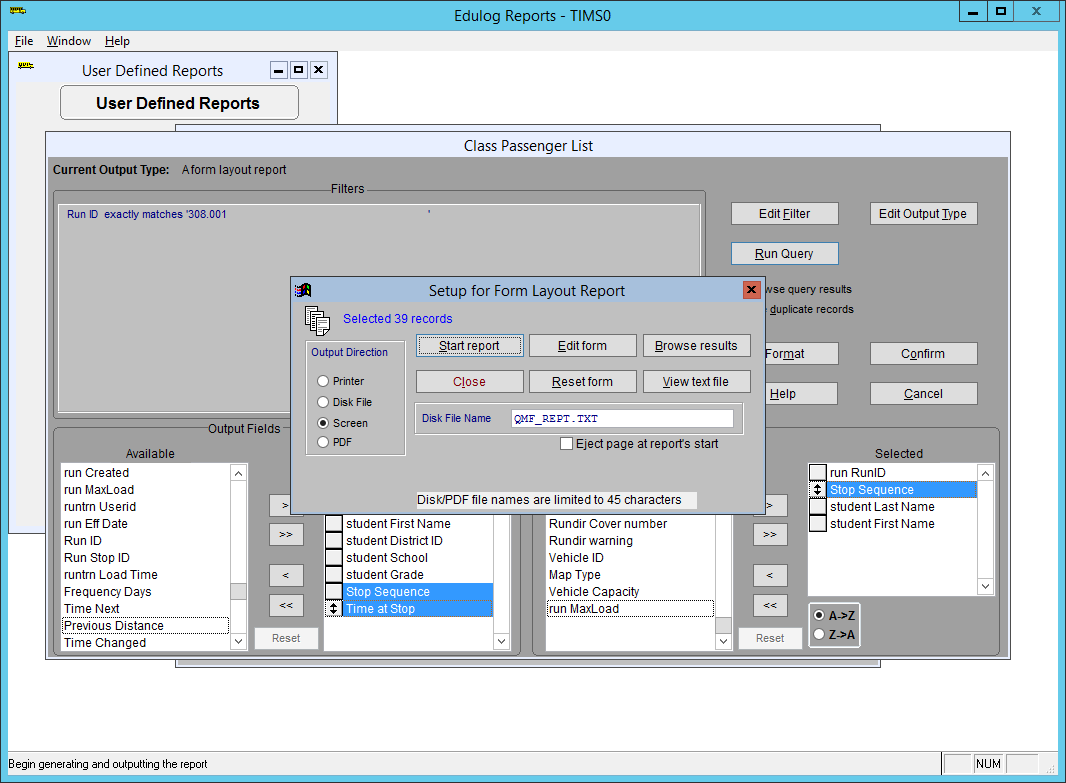 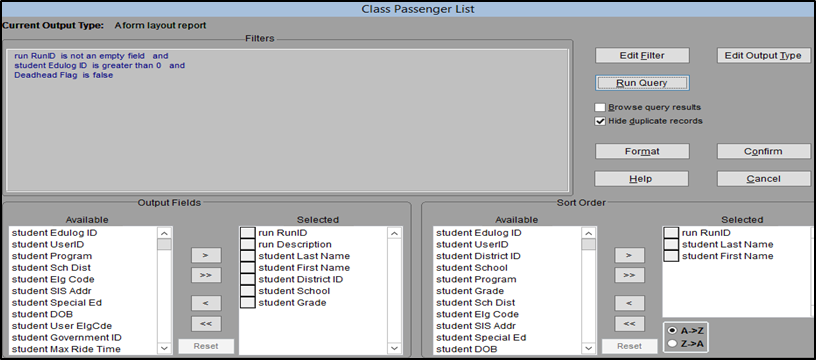 If you run the query now, the passenger list displays students in the order the they get on/off the bus. However, the Student PowerSchool ID is still being displayed in the report.  Our next step is to replace the District ID with Time at Stop
79
User Defined Reporting
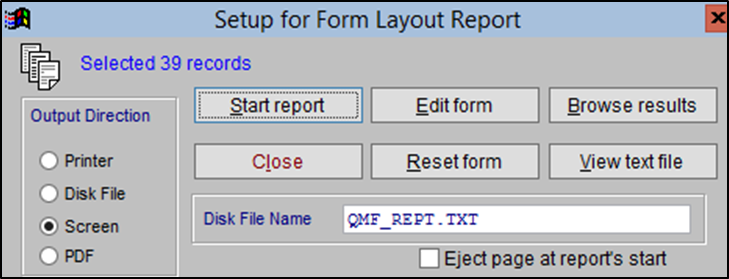 When you choose Run Query, the Setup for Form Layout Report window appears. Under Output Direction, the report is defaulted to Run to the Screen so you can view the report before you print it.

If you want to modify the  report (to include/exclude any data) or to add/replace any data within the report, choose Edit Form from this window. To open the Report Designer interface.
80
User Defined Reporting
User Defined Reporting
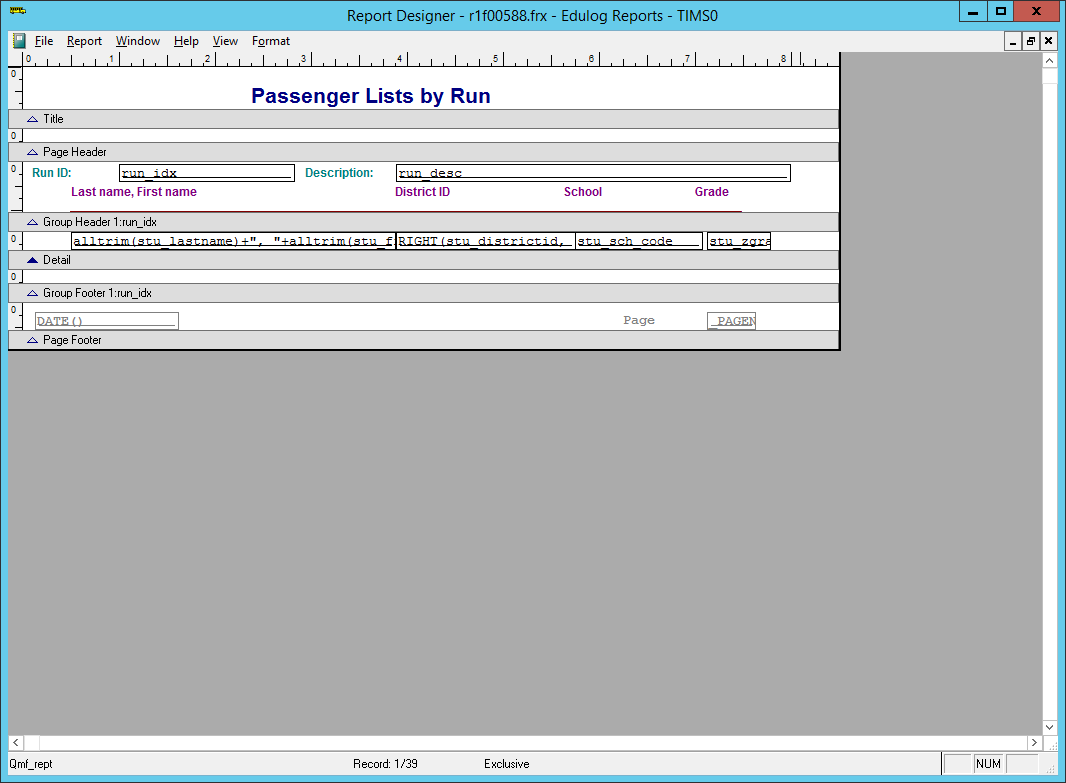 The Report Designer interface shows you the default layout of the report and how each section of the formatted report will be displayed.
Title Section, Page Headers,  Grouped Data, Group Footers and Page Footers, etc. Depending on the Standard Report you originally copied, you may have multiple sections you can redesign.
81
User Defined Reporting
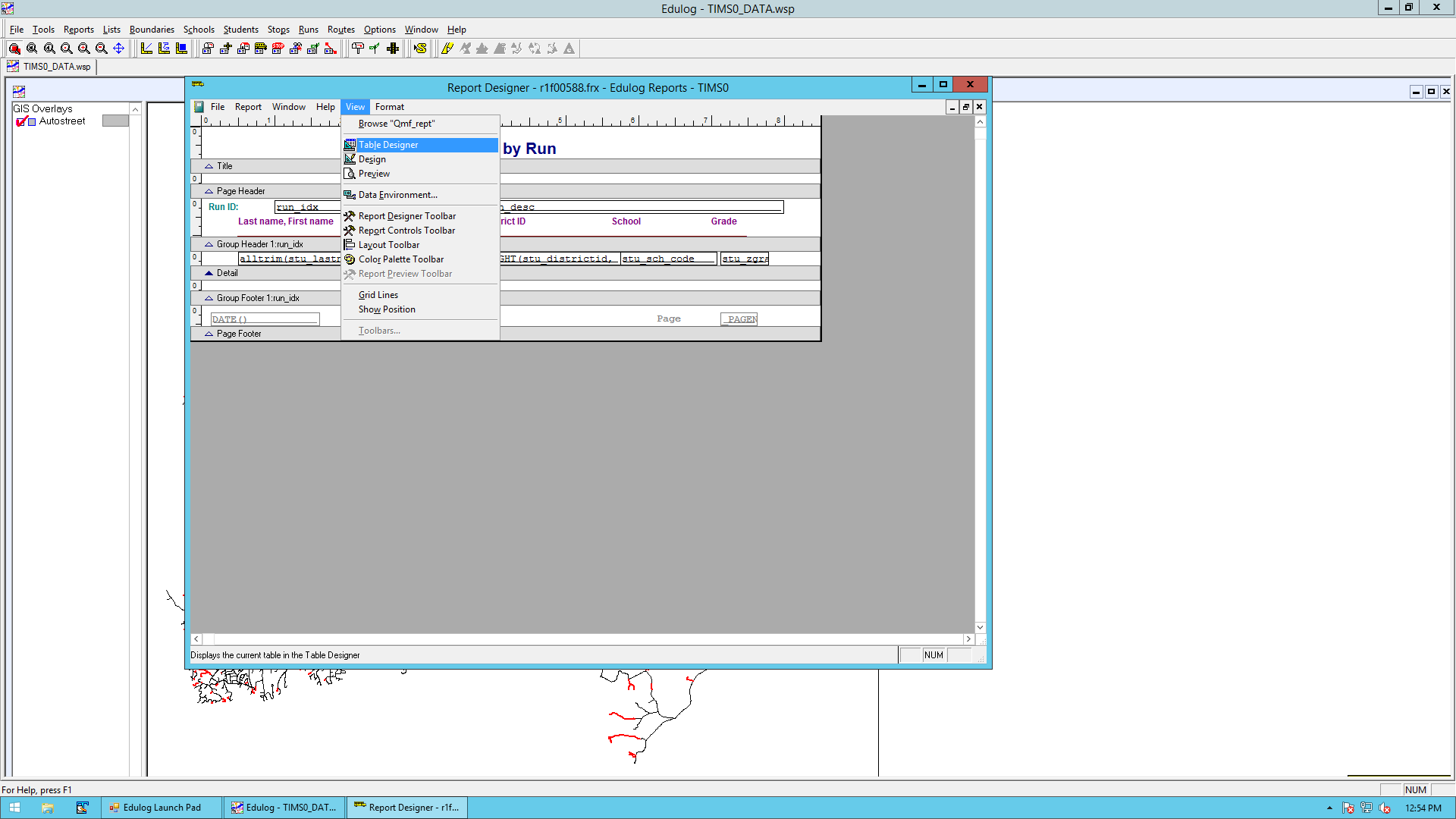 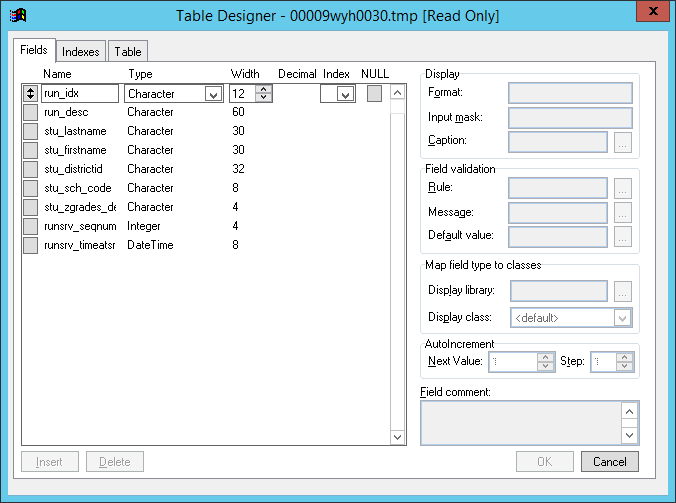 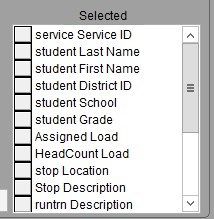 Under the View menu, choose Table Designer. The Table Designer lists the name of all of the fields included under Edit Output Fields.

Please note how each field included is coded/named a certain way. If you want to add a field to the report, you will need to know the exact field name as it is listed under Table Designer.
82
User Defined Reporting
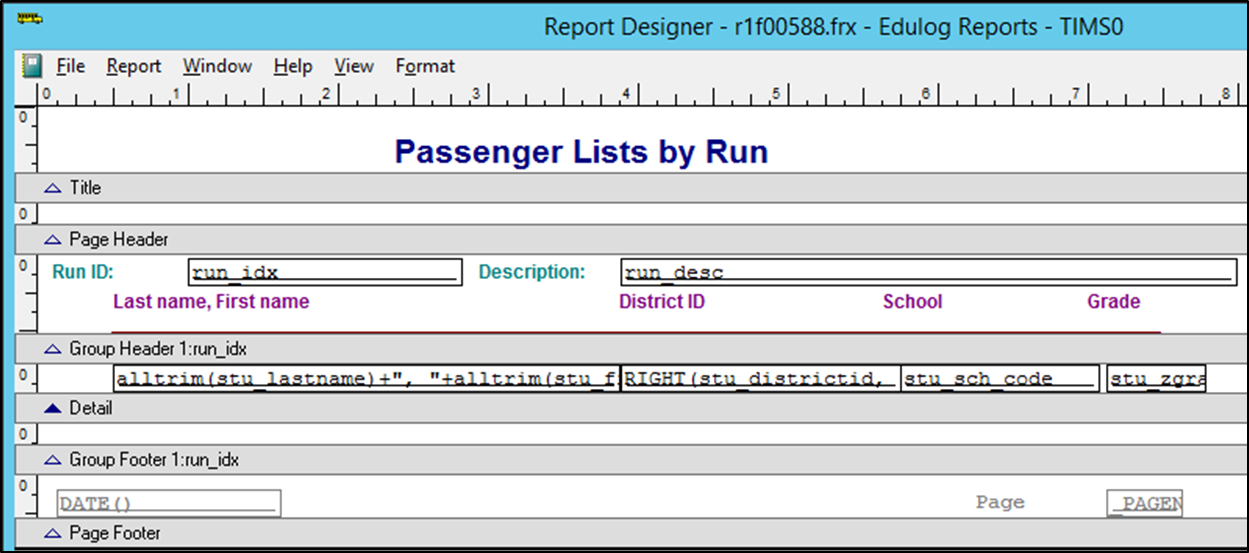 Under Page Header, locate the purple label “District ID” and double click it.
This will display the Label Properties window where you can edit the default label. Change it from District ID to Time at Stop.
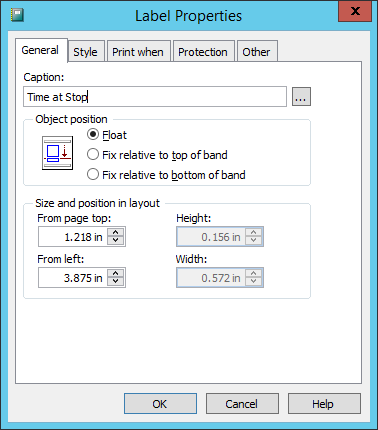 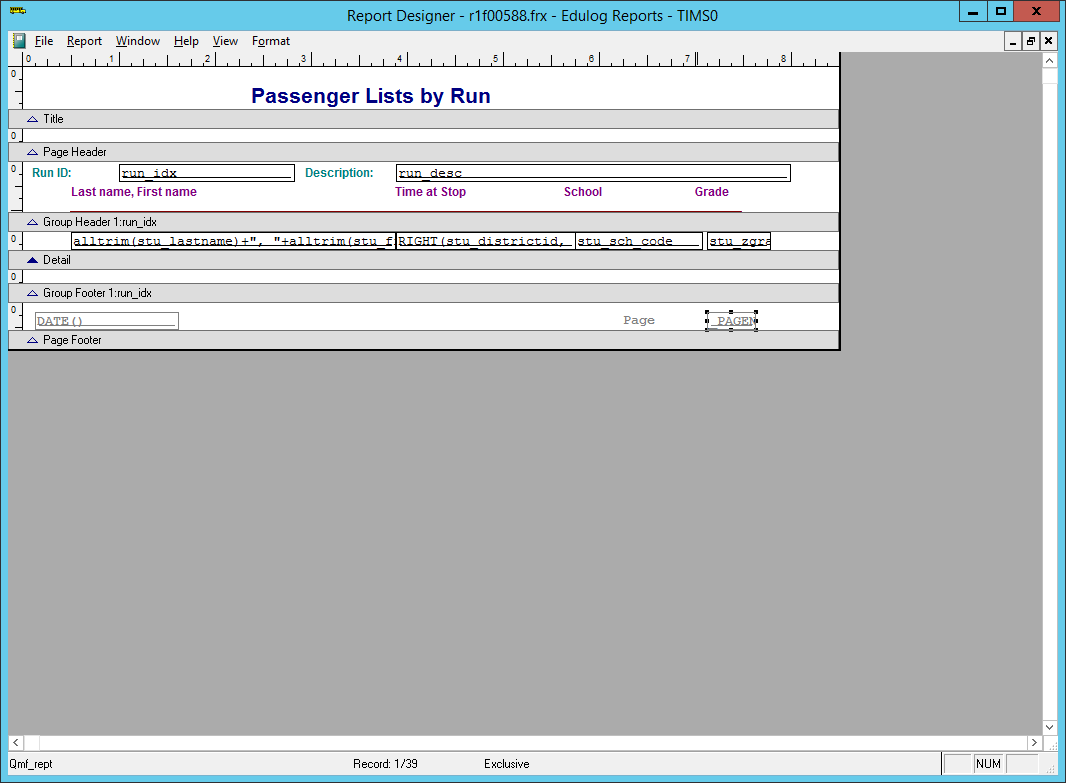 83
User Defined Reporting
User Defined Reporting
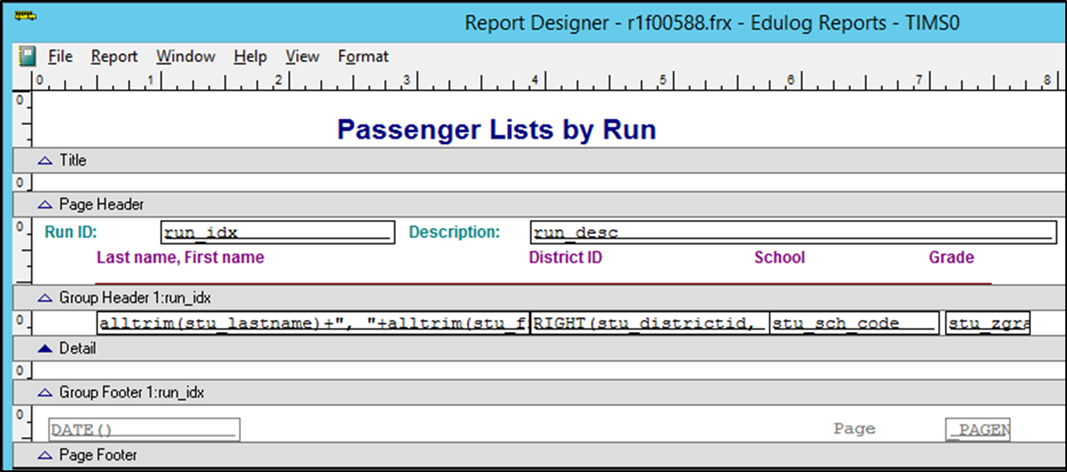 Under Group Header 1, find the black box “RIGHT(stu_districtid, 12)” and double click it. This will display the Field Properties window where you can edit the field or variable that you want displayed. 
Change it from PowerSchool ID to Time at Stop

Delete “RIGHT(stu_districtid, 12)” and replace this with 
“TTOC(runsrv_timeatsrv,2)”
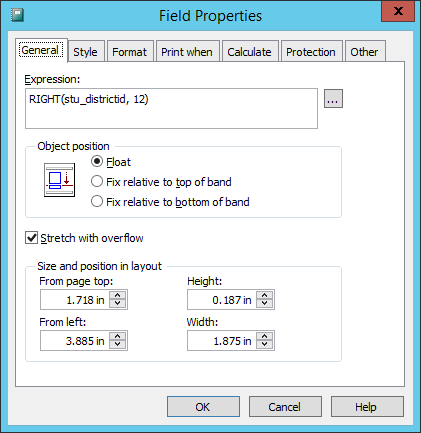 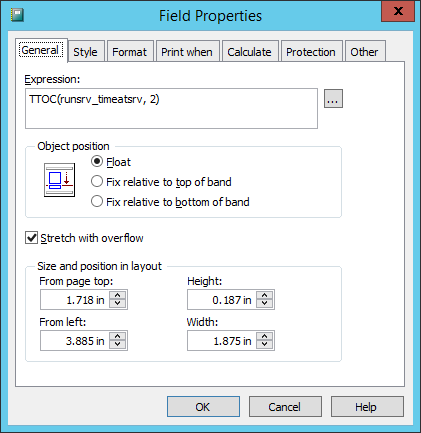 84
User Defined Reporting
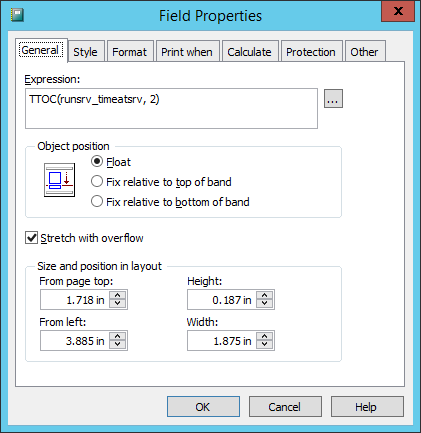 Stop Times in TIMS-SQL include a generic date of 01/01/1900. So to remove the dates from being displayed, you must include some programming language to exclude the date. TTOC stands for Time To Character and “,2” tells the system to only display the time part of the full Stop Time Field
85
User Defined Reporting
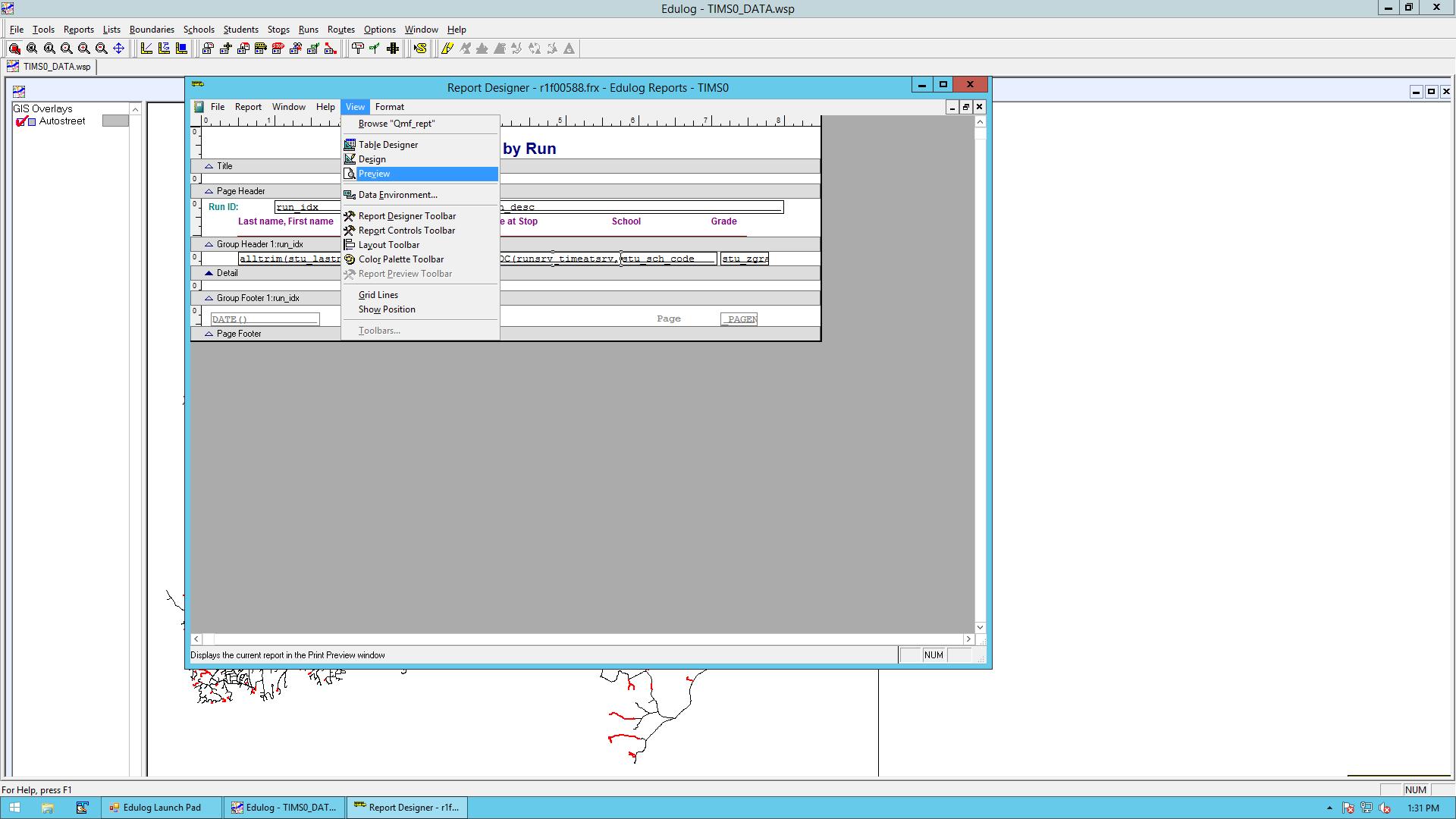 Before you save the modifications to the report, you should view a preview of the report to make sure you made the edits correctly. 
Under View, Choose Preview to preview the modified report. 
The report should now show Time at Stop instead of District ID
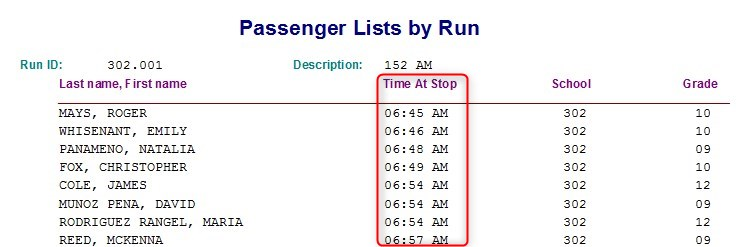 86
User Defined Reporting
Use the “Under X” to close out the Print Preview and return to the main page of the Report Designer.
Continue to Make Edits to the Report and Preview as Needed to verify your edits were made correctly. When you are finished, use the “Under X” to close the report designer. The system will ask you if you want to save changes to the Report Designer – if so, choose Yes
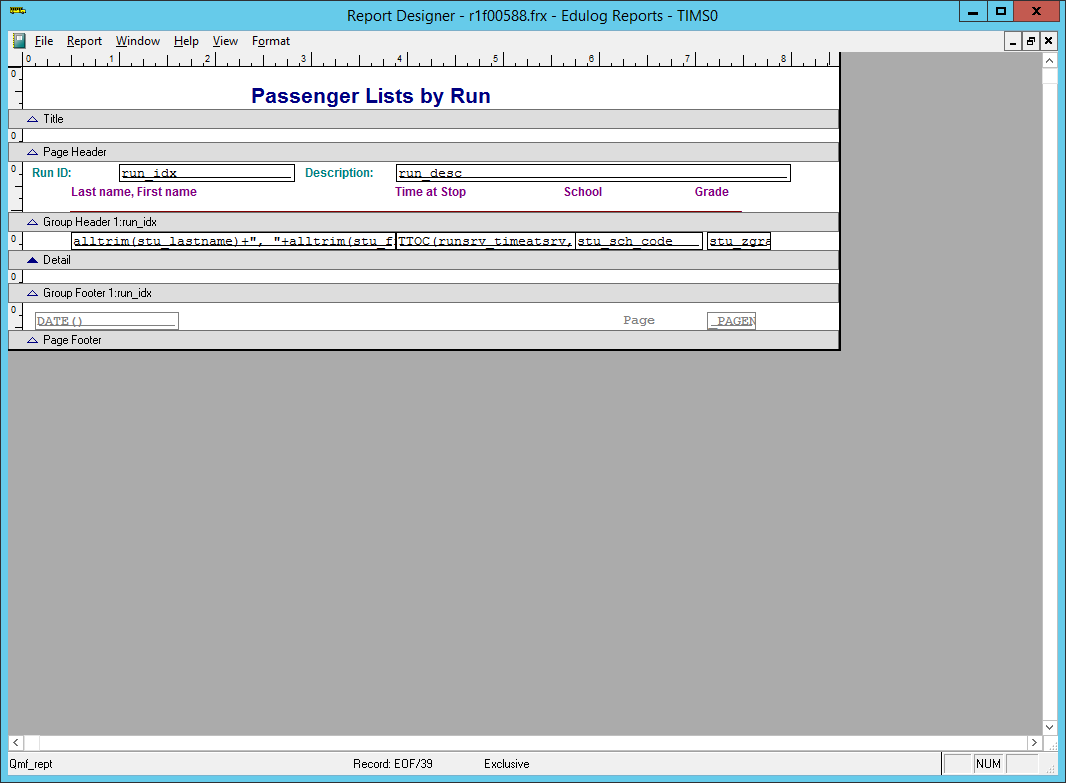 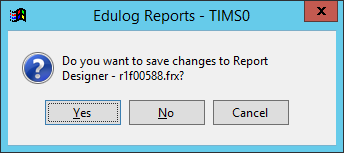 87
User Defined Reporting
All of the edits we just completed are now saved within the YourName Passenger List Report. However the filter is set for Runs that start with 308










If you wanted to produce this report for other Bus Runs in TIMS, you would need to edit the filter every time. Let’s make some edits to the Report filter to make it easier when needing to run this report for other Bus Runs in the future.

Choose Edit Record Filter and let make some modifications.
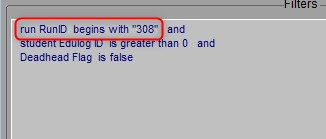 88
User Defined Reporting
Change the Operator to “Is within a list”











This will allow you to choose which 
Run(s) you want to print.
Save and Exit when finished.
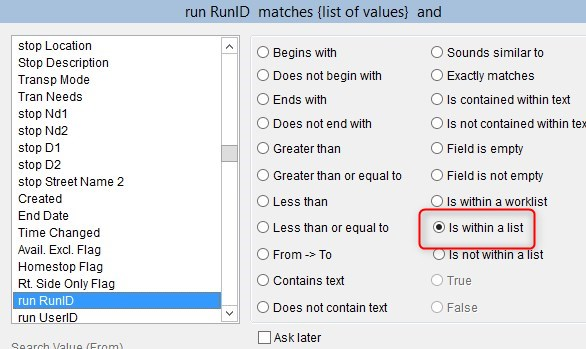 89
User Defined Reporting
Now the report asks you to select the Run(s) each time you wish to produce this report.
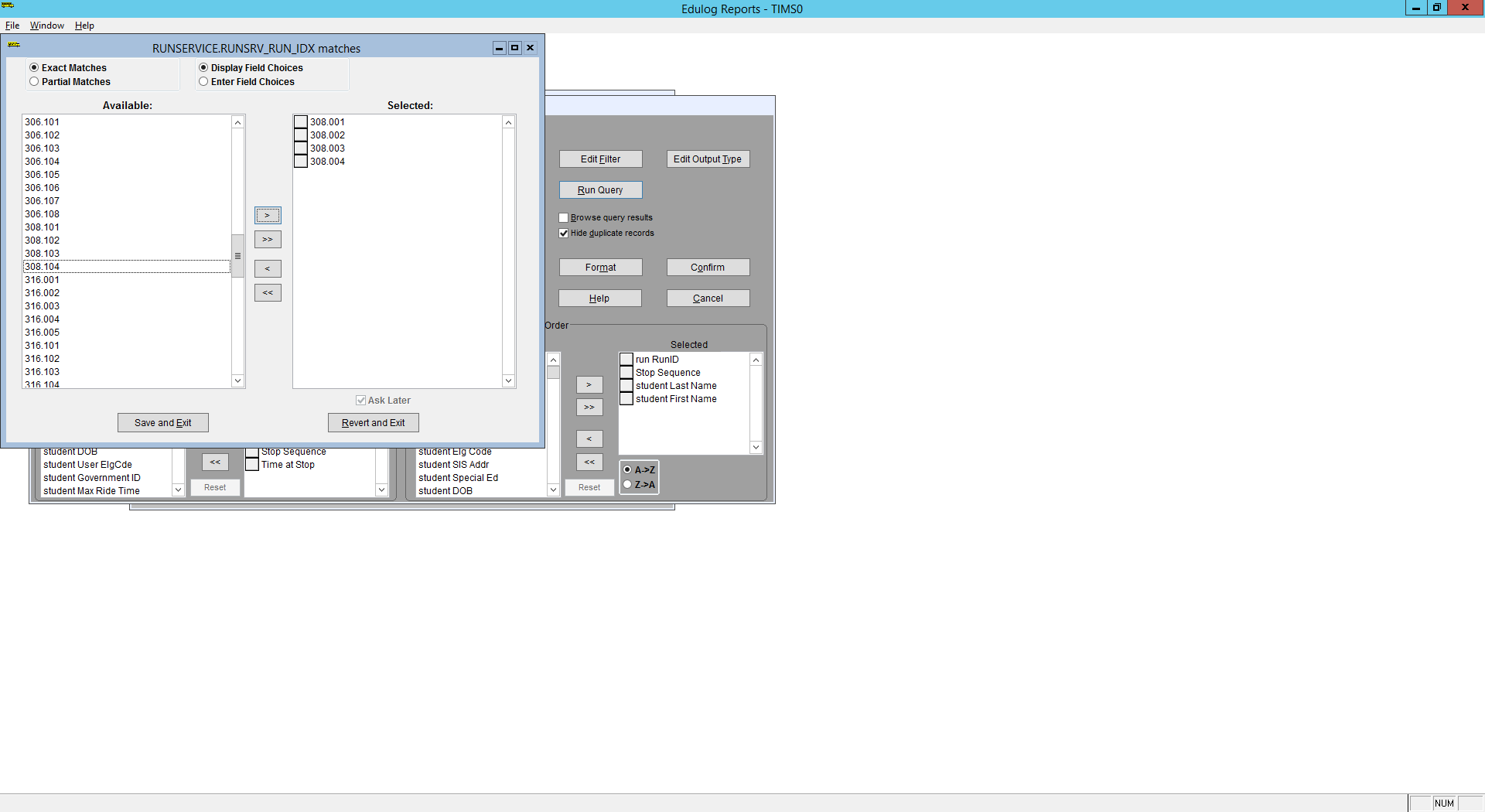 90
User Defined Reporting
Most LEAs would like for each Passenger List to start on a new page, so let’s learn how to add a page break with each new Run ID
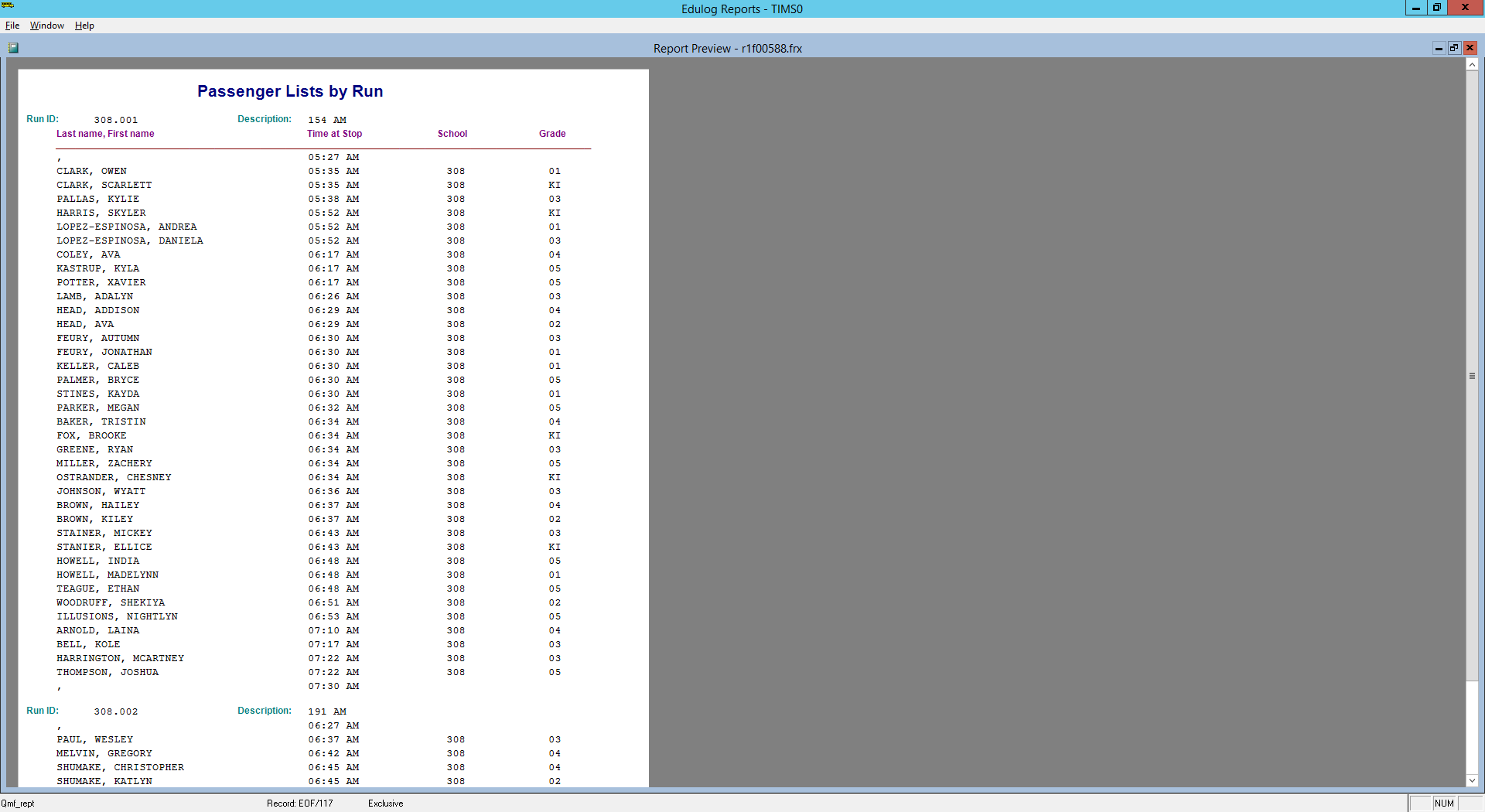 91
User Defined Reporting
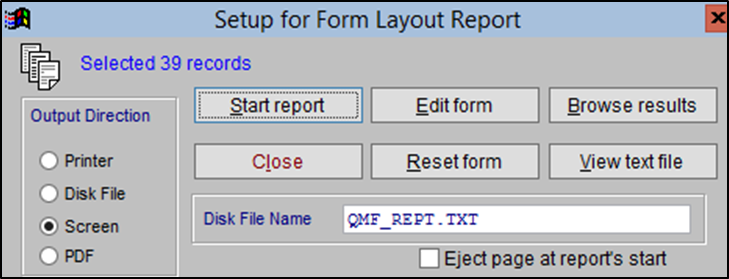 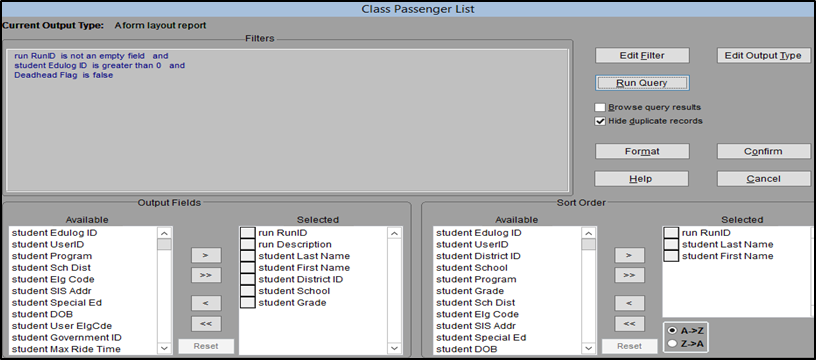 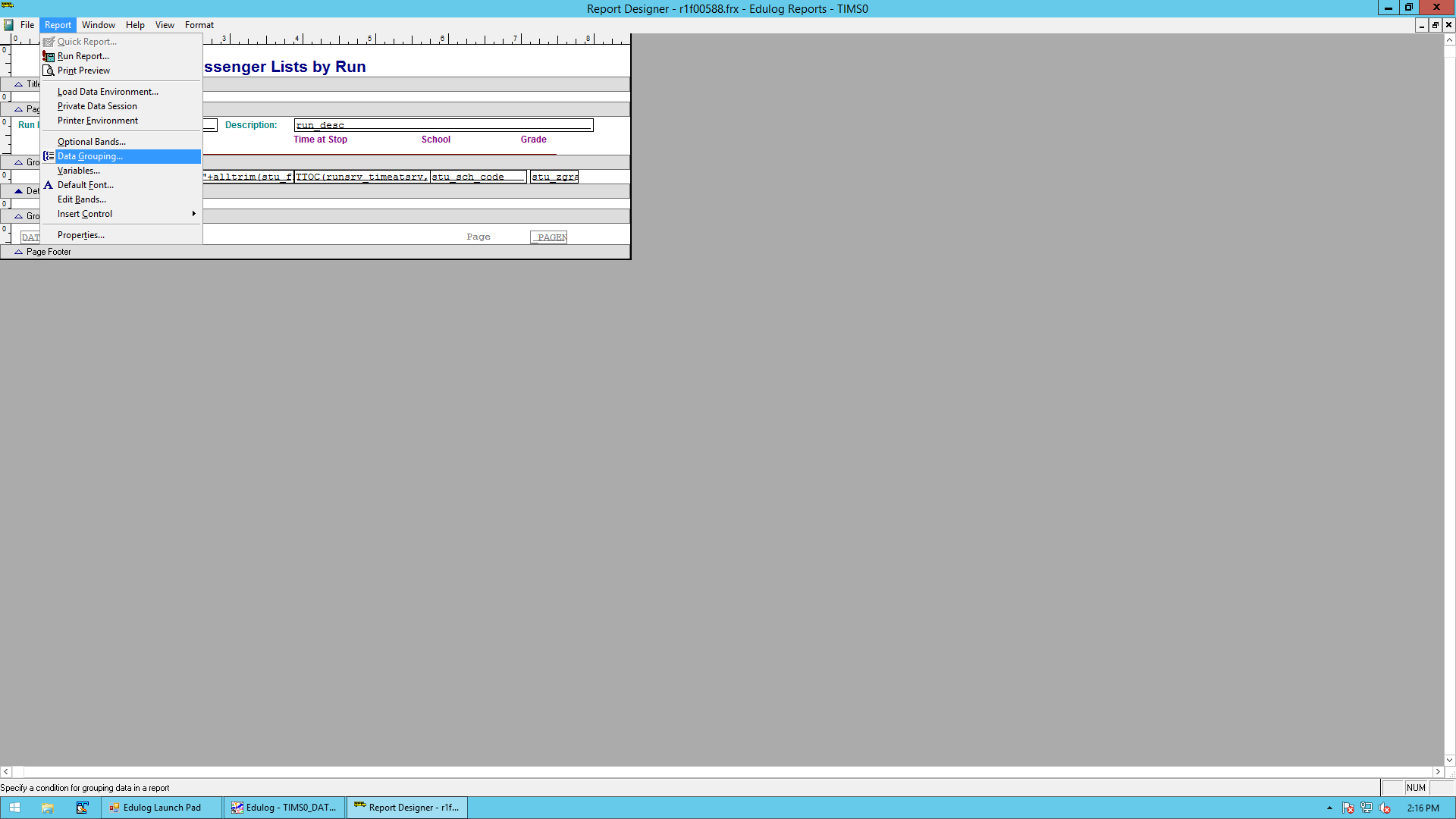 Choose Run Query from the Report Main Menu and then Edit Form from the Setup for Form Layout box.

Report - Data Grouping - Page Break editor
92
User Defined Reporting Adding Page Breaks
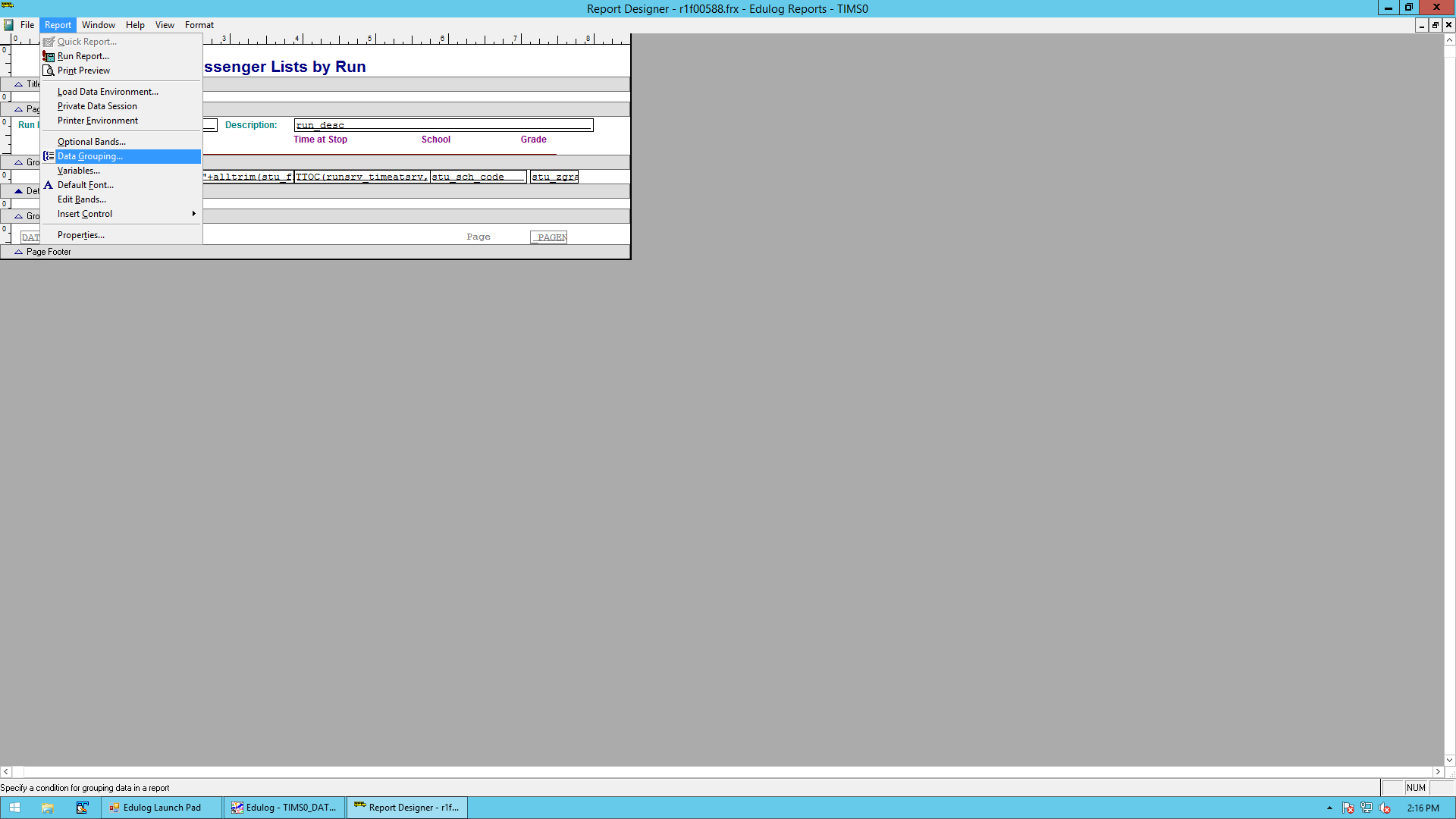 Modifying Data Groupings for Page Breaks

When editing a Report, you can add page breaks so the next run or school or student will start at the top of the next page.

Under Report>Data Grouping , you can tell the system when you want the page break to begin.

The default list of variables are on the left and each has their own command to start on a new page or on a new line within the report.

You may need to add other variables here if they are not included in the default options.

Make sure you select the Screen option.
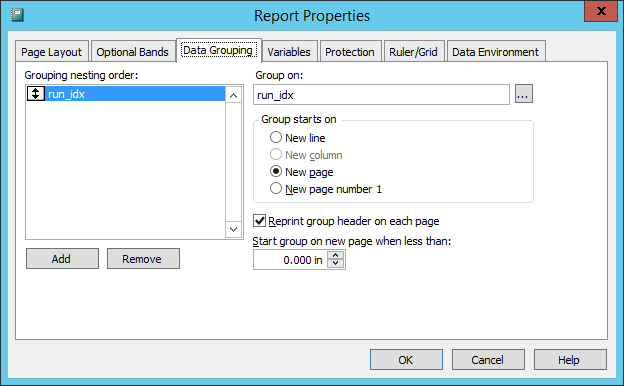 93
User Defined Reporting
To set Page Breaks in a report, reopen the Report Designer
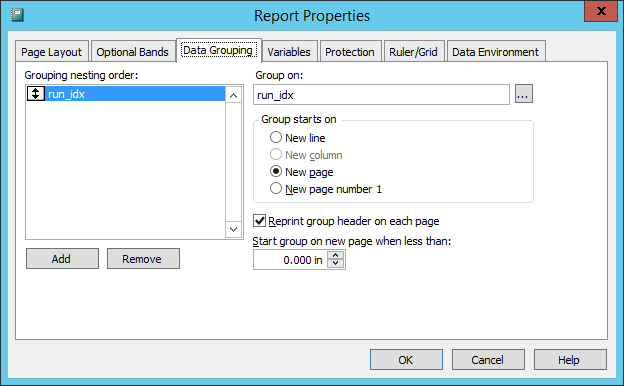 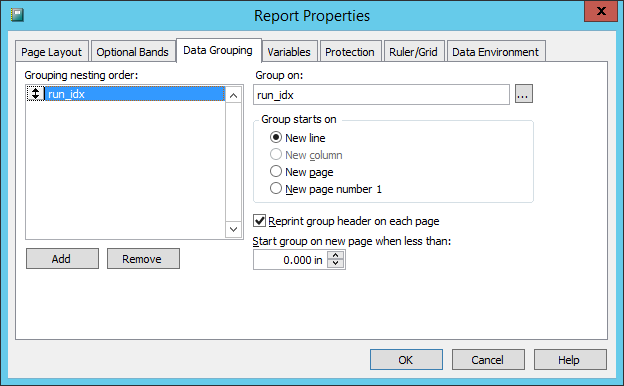 The default page break is for the next Run ID to start on a New Line.

Simply choose “New Page” to tell the report to add a page break and start the next Run ID on a New Page.

Click Ok to update the page break command.
View>Preview to check you edits before you Save and Close the Modifications.
94
User Defined Reporting
The Passenger List for each Run ID should now start on it’s own page
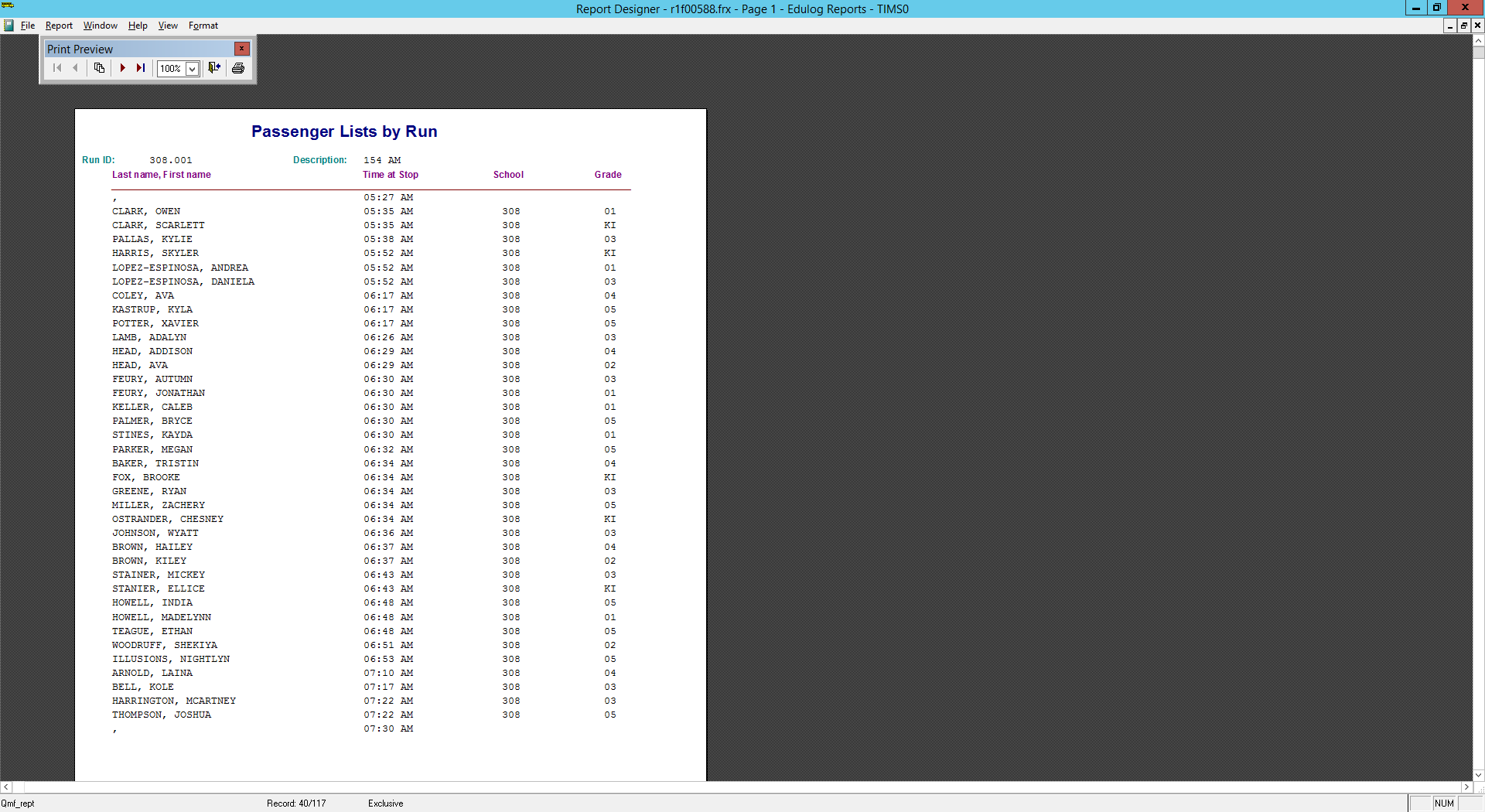 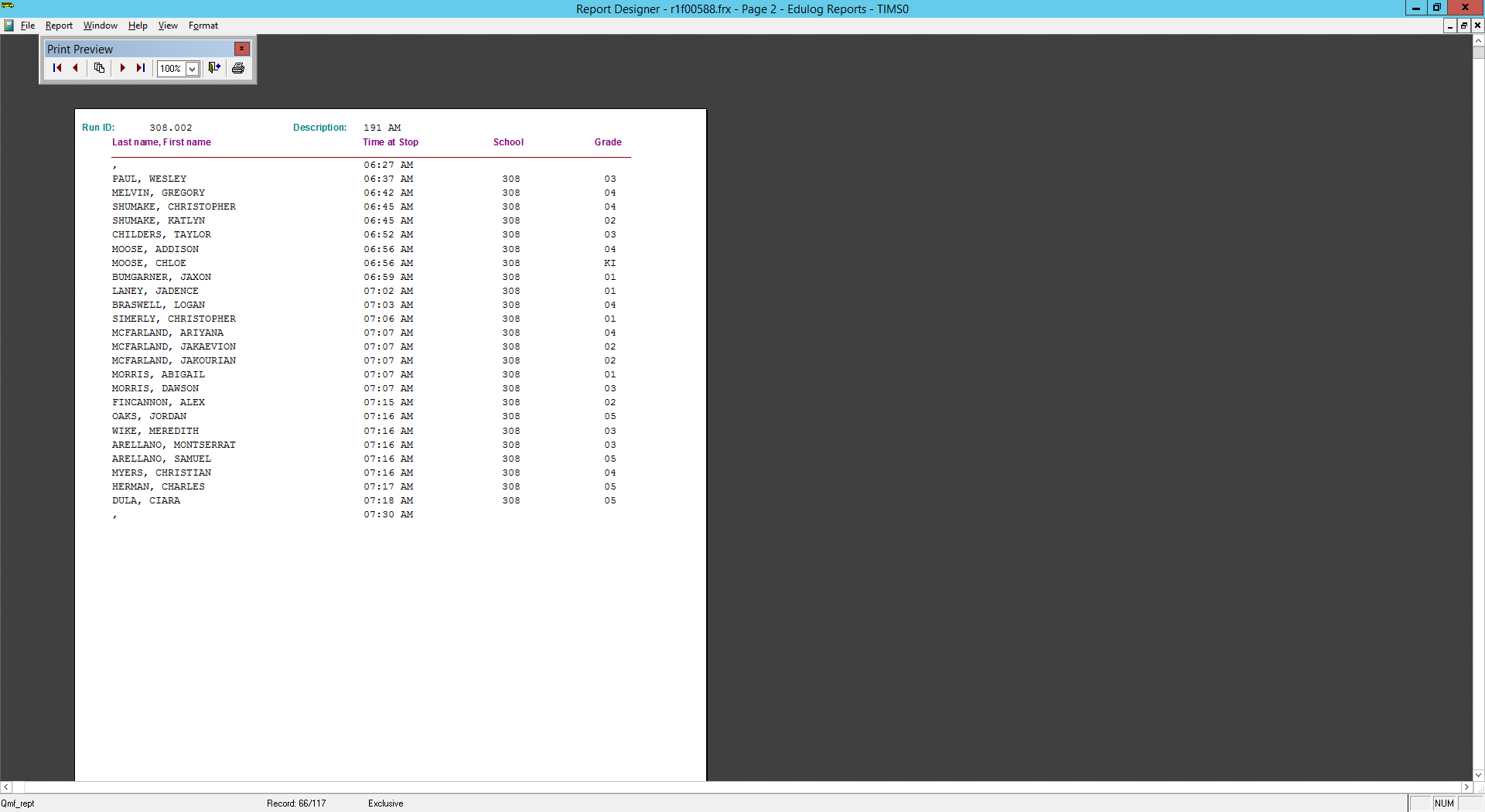 95
Practice Session
Copy the Passenger List we created and Rename it to “Passenger List with Phone”

Then Edit the report and add Home Phone (aka Student Primary Phone)
Add “Primary Phone” to the Output Fields
Edit the Report and add Phone # after name
Add the Displayed Variable and the Label too
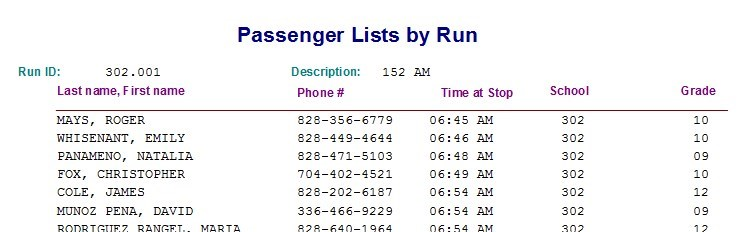 96
Creating an excel file
How do I get the same information off the report and into an excel?
97
Creating an excel file
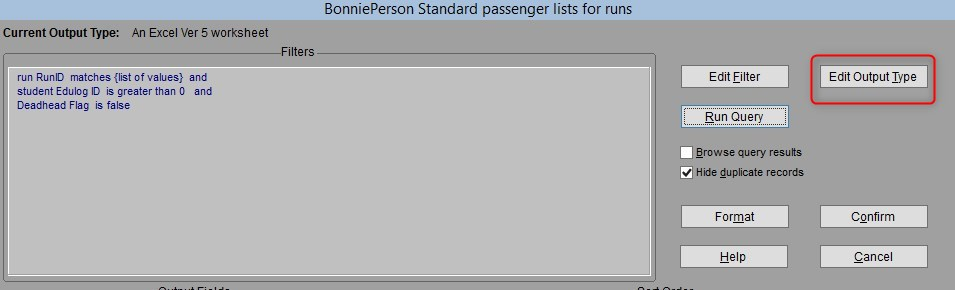 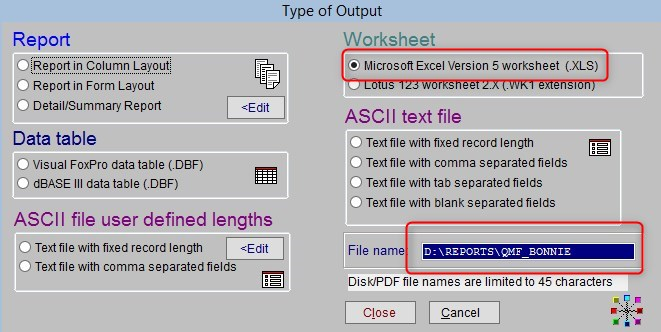 Take note of the file path.
D:\REPORTS\QMF_BONNIE

Run your report and check
The D:\Reports 
to find your report.
98
Practice
Lets create a blackboard excel file.

Many counties use this information to pull student transportation information to send out messages for late buses or accidents.
99
Practice creating a blackboard excel file
User Defined Reports => Bus Passes
Make a copy of
Standard student with trip information
This will select all your students in TIMS and put all their information on one line.
Make sure you select excel for output.
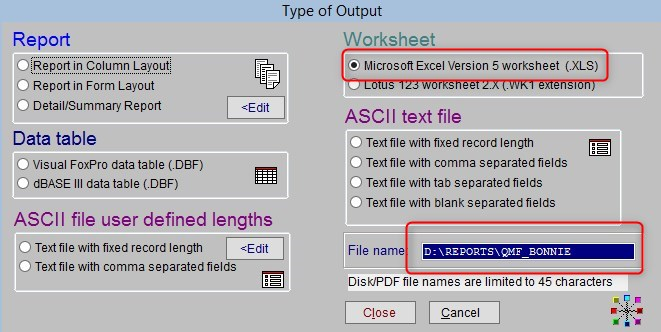 100
Creating an Excel file
Modify the file to display the fields below:
Fields Listed:
StudentDistrict ID
Student School
Student HR
Student Grade
Student Last Name
Student First Name
Trn AM Stop Description
Trn Am Time at Stop
Trn AM Route ID
Trn PM Stop Description
Trn PM Time at Stop
Trn PM Route ID
Sort By:
Student School
Student Grade
Student HR
Student Last Name
Student First Name
101
Creating an excel file
As you can see it is listing a lot of students who do 
not have bus assignments.
We can edit the filter to take them out
102
Creating an Excel file
Once you add Trn AM Run ID is not empty or Trn PM Run ID is not empty it will remove all the students who do not have a bus assignment.
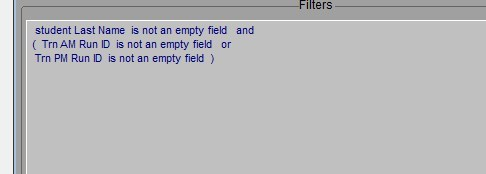 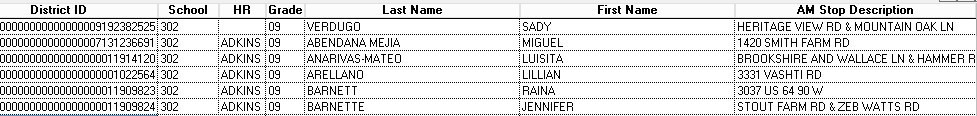 103
Powerschool Extract
How do I create a Powerschool Extract?

This file can be uploaded into Powerschool with the TIMS transportation data?

Most counties already have this option in All Student and Transportation
104
Powerschool Extract
Reports
User Defined Reports
All Student and Transportation Reports
PowerSchool Extract
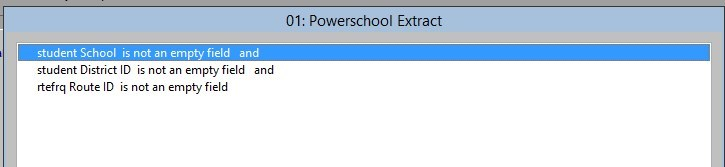 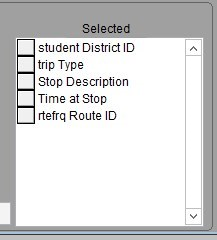 Fields needed in the file
Path D:\Powerschool\PowerSchool Extract Excel File
105
Powerschool Extract
The Powerschool excel file will have to be modified before you can import it into Powerschool.
Column 1 and 2 need to be adjusted.
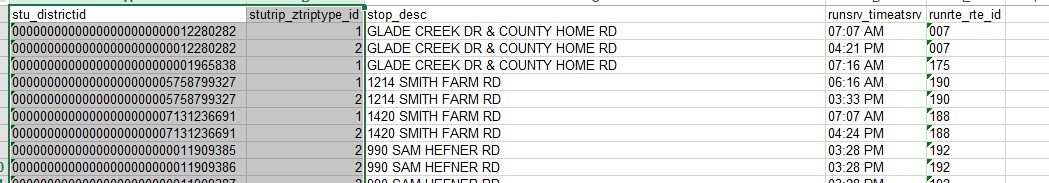 106
Powerschool Extract
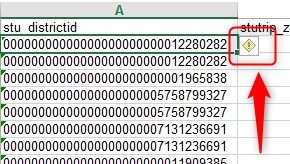 Highlight the 1st line of the ID numbers
Go to the bottom and shift click
Go back to the top and click on the ! and convert to a number
This will remove any leading zeros
107
Powerschool Extract
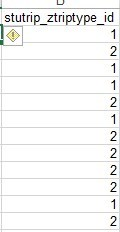 We must convert 1 – To and 2 – From
Find all 1 replace with To
Find all 2 replace with From
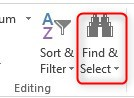 108
Powerschool Extract
Convert the column names to the following:
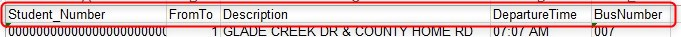 Save file in a CSV format
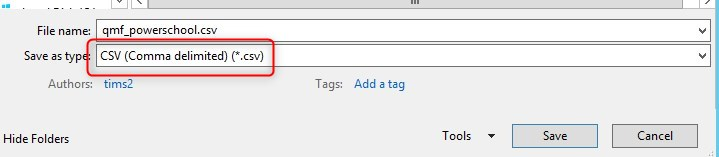 Save file in a CSV format
Now your ready to import it into Powerschool
109
Boundary Listings
Sometimes Administration will need a list of students who live in or outside a boundary.
110
Inside School Boundary
You may be asked to pull information used for teacher allotments.  Example HR may need to know how many rising 5th graders are scheduled to move up to the middle school.  If you have more than one middle school you will need to know the numbers for each.
You can do this by creating a worklist in Student Tabular.
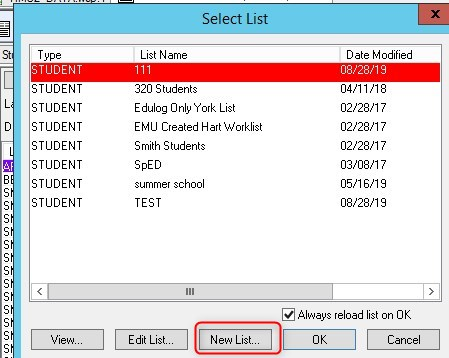 111
Inside West Middle Boundary
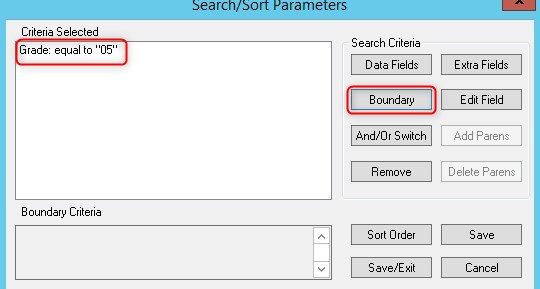 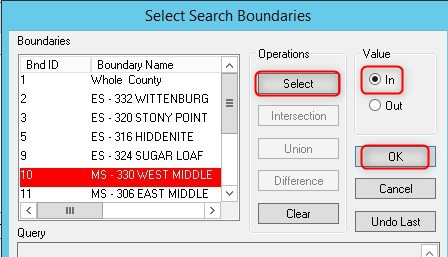 112
Inside West Middle Boundary
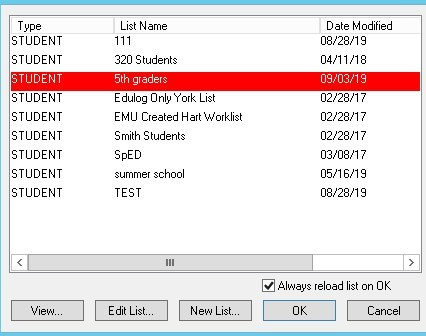 You can see below the 5th graders are currently registered at many different elementary schools.
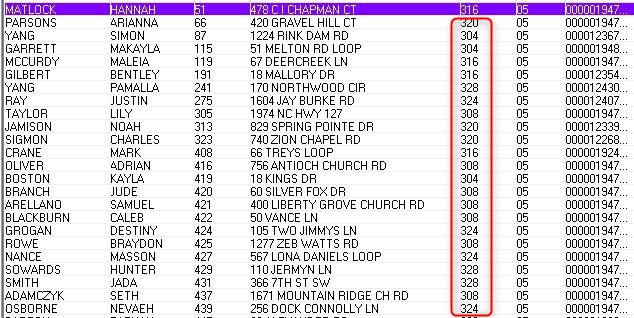 113
Outside a school boundary
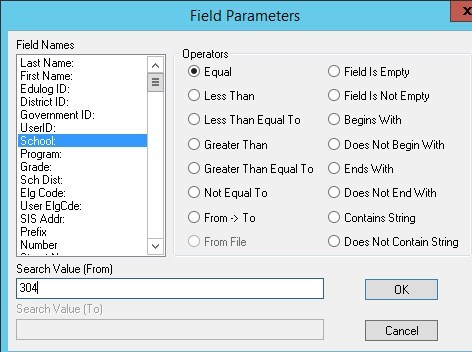 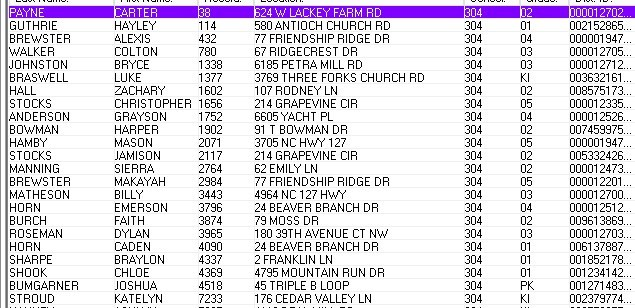 Student registered at school 304 but 
live outside 304 school boundary.
114
Worklists
Outside a school boundary
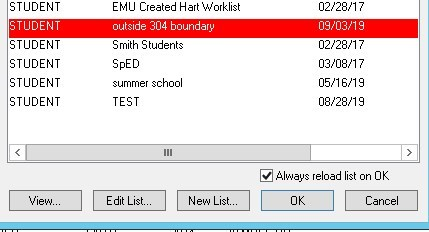 In some cases you may need to create a worklist and create an excel file for it.
115
Outside a school boundary
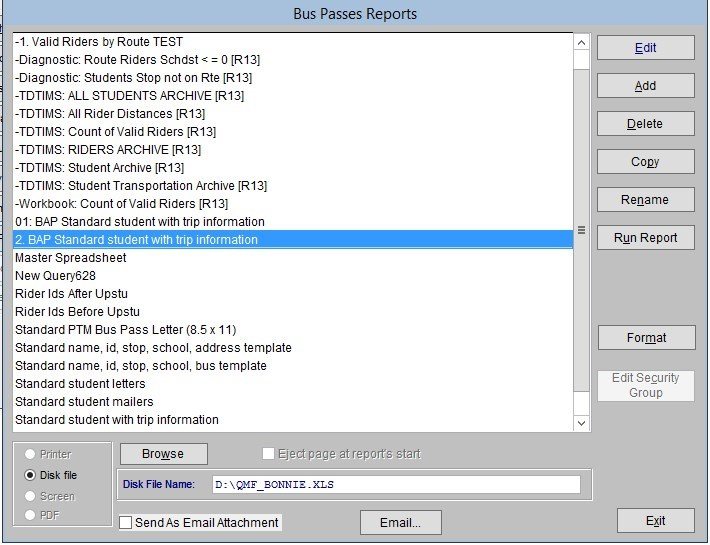 Lets go back to your excel file in Bus Passes - Edit
116
Worklists
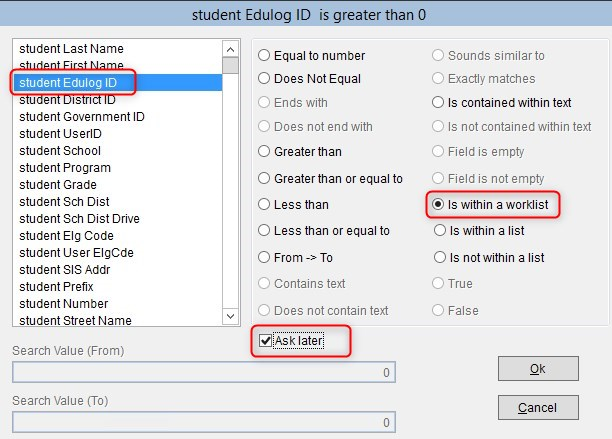 Edit filter to ask for a worklist later.
117
Worklists
Worklists
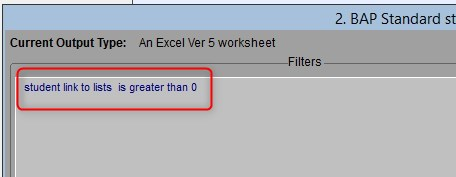 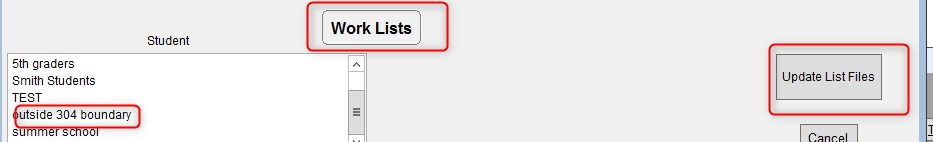 Run Query and you will see it ask you for the worklist name
118
Worklists
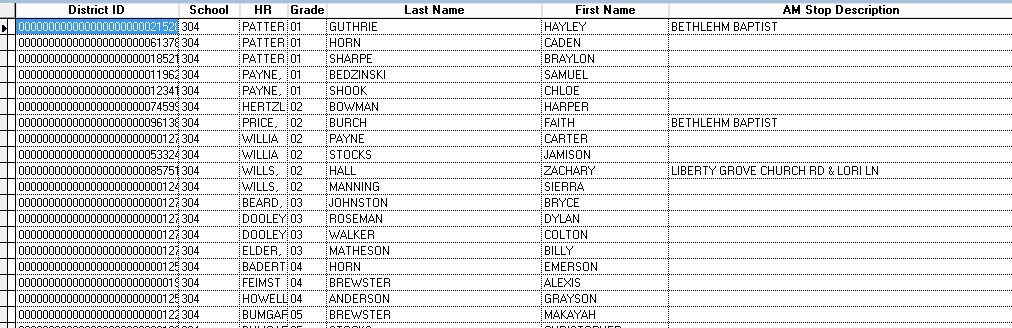 You can then modify the file as needed.
119
Questions?
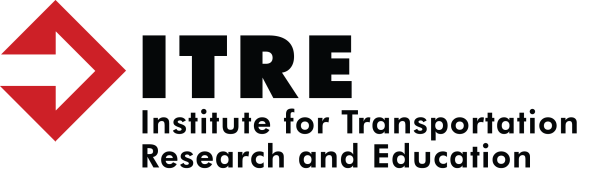